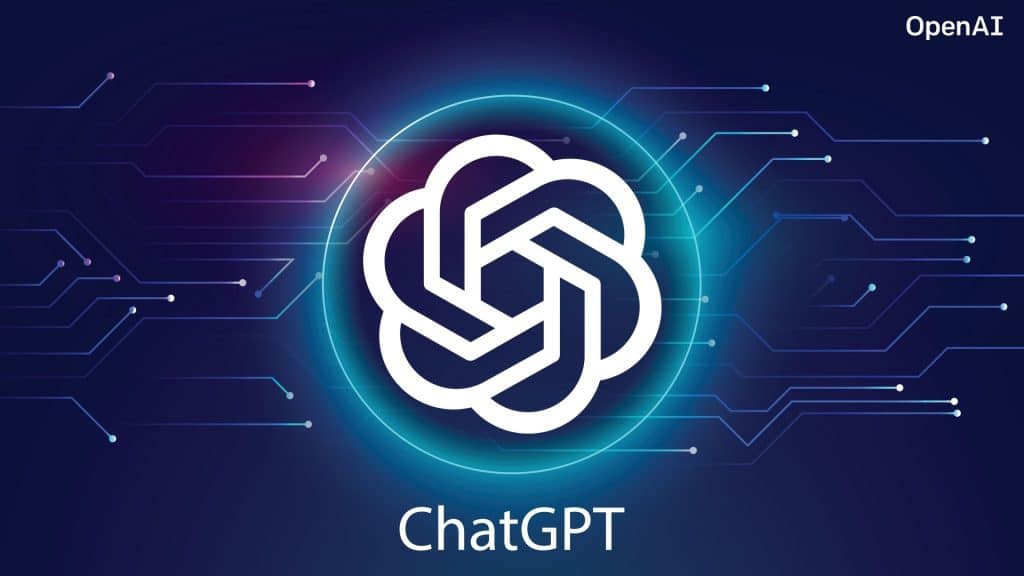 The Role of ChatGPT in Advancing Academic Research
Presenter:
Yuhan Kang     02/15/2023
ChatGPT
1
Outline
ChatGPT Introduction
What is ChatGPT
History of ChatGPT
How does ChatGPT influence Academic Research
Positive Impact
Negative Impact	
Future of ChatGPT
Conclusion
2
ChatGPT Introduction :  What is ChatGPT
ChatGPT is an AI language model developed by OpenAI: Generative Pre-trained Transformer (GPT)

It can generate human-like responses to a wide range of questions and prompts.
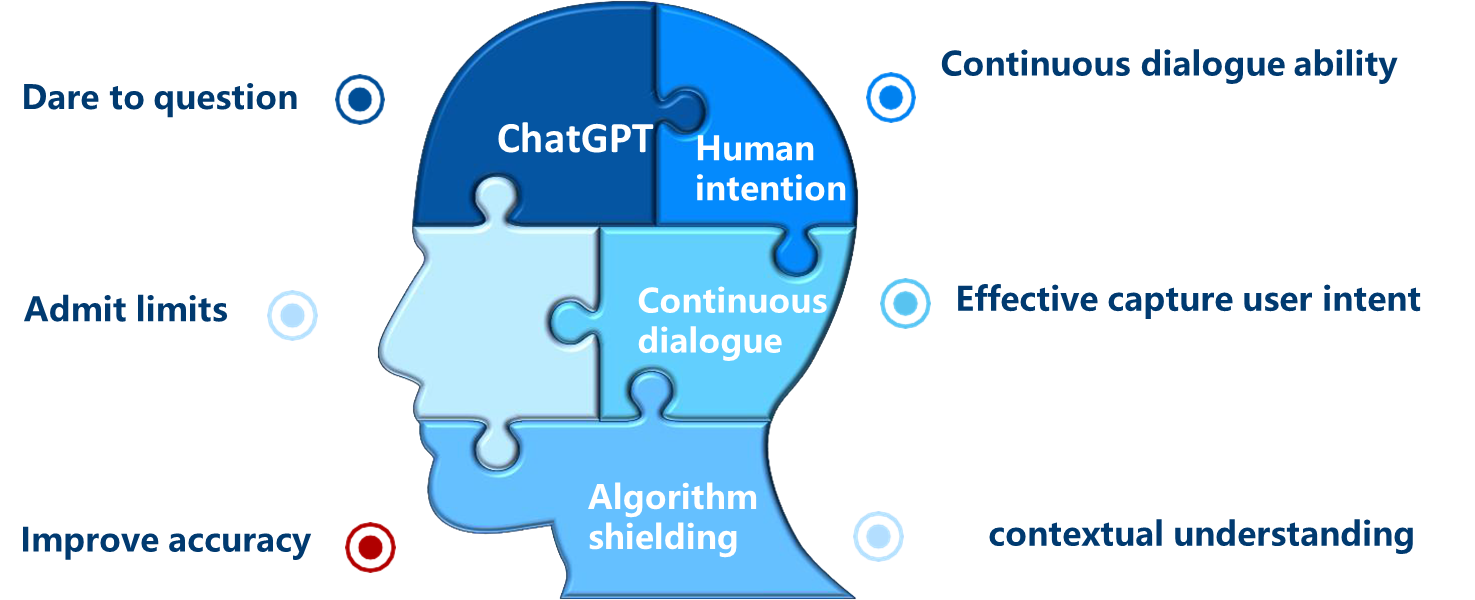 Figure 1: The core points of ChatGPT promotion are as follows
ChatGPT Introduction :  What is ChatGPT
Why ChatGPT works?
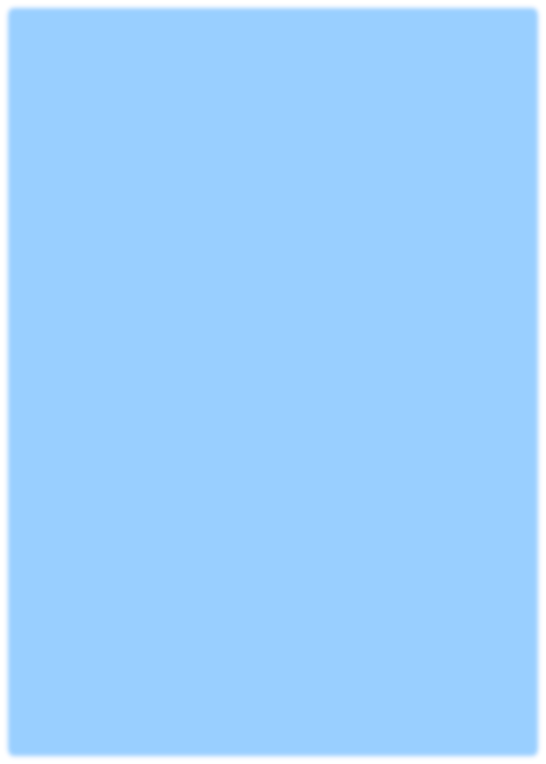 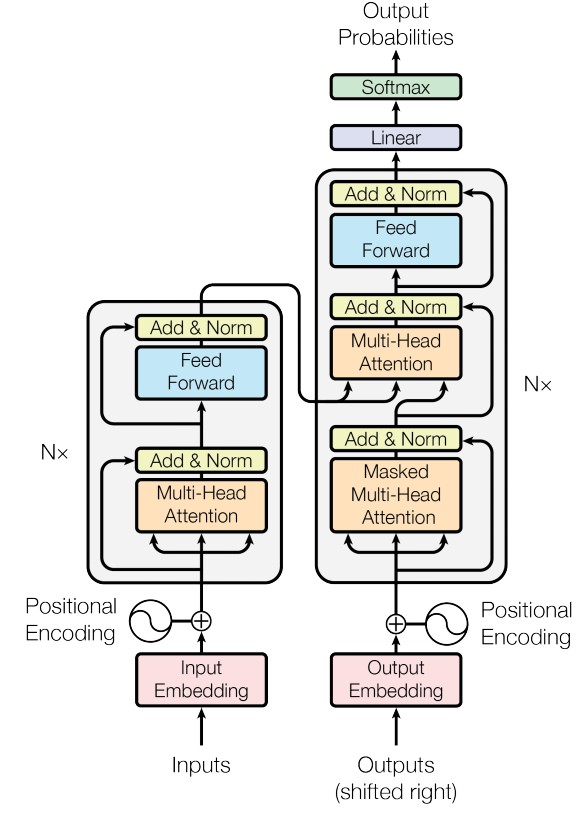 Attention mechanism
Reinforcement Learning from Human Feedback: (RLHF)
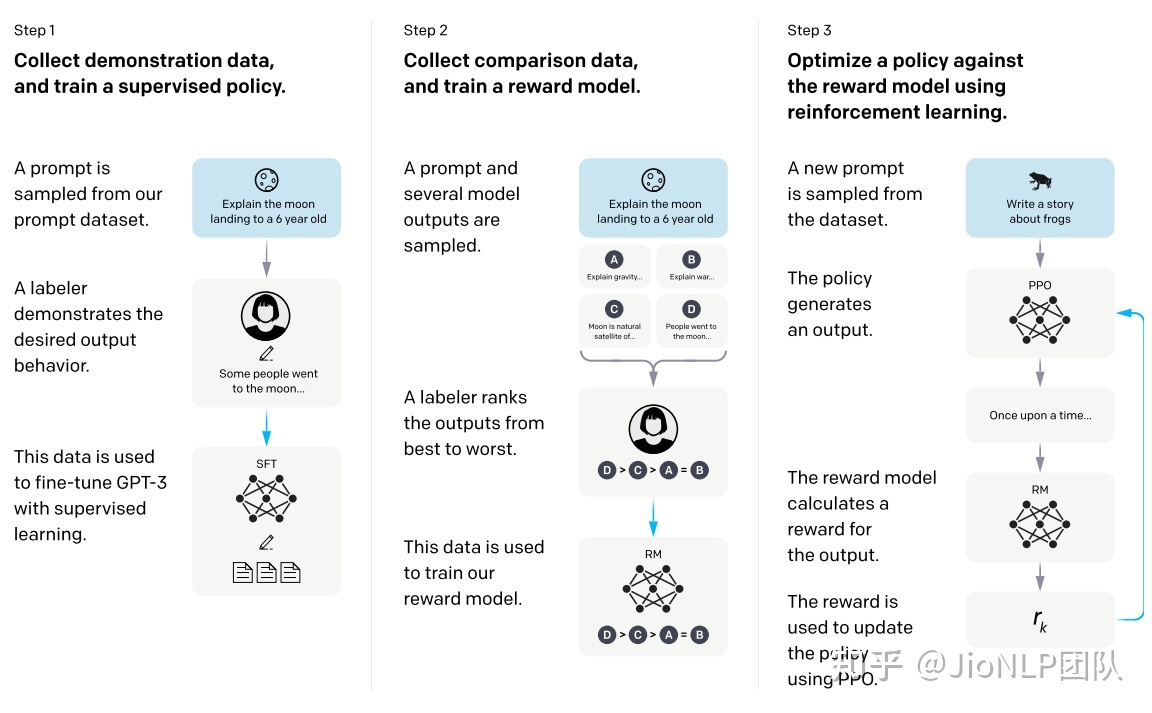 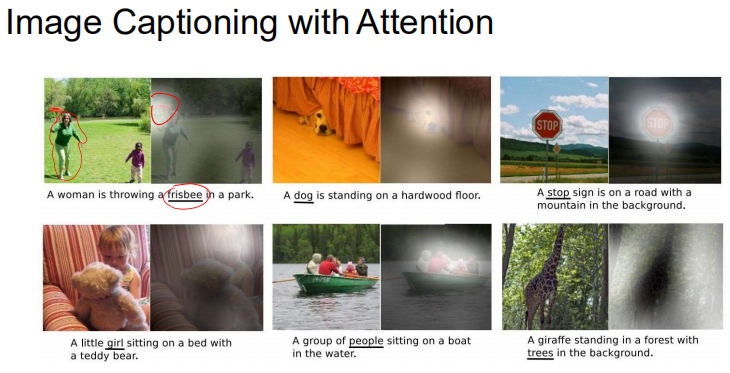 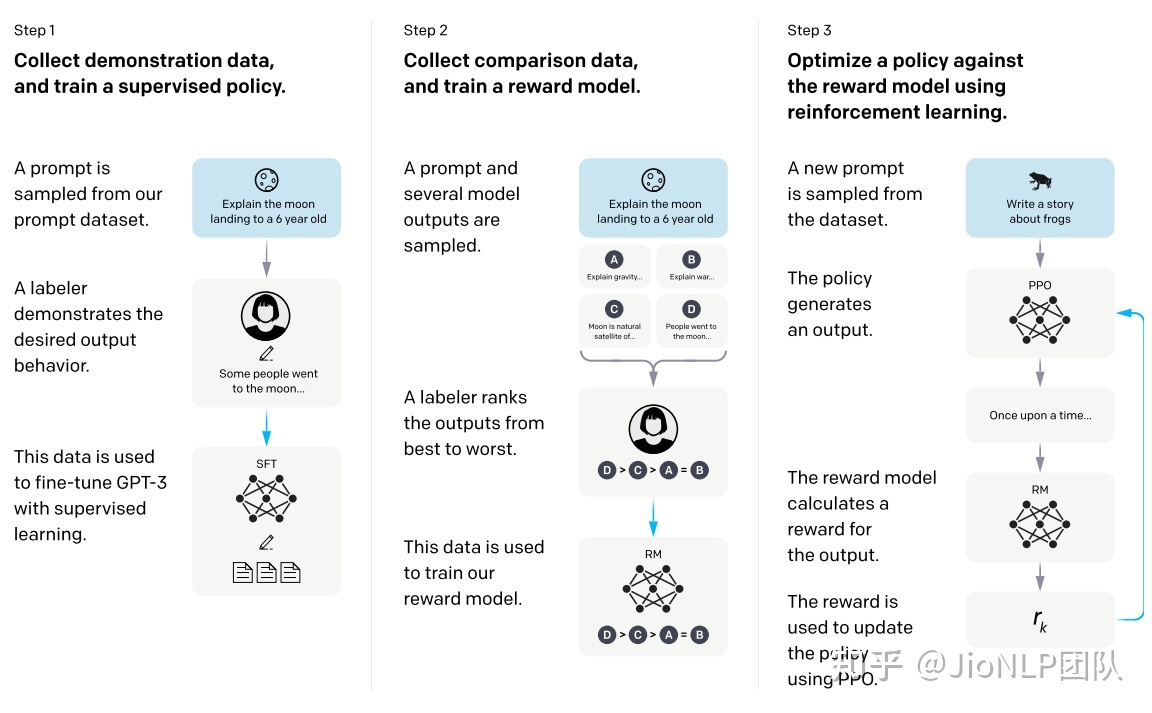 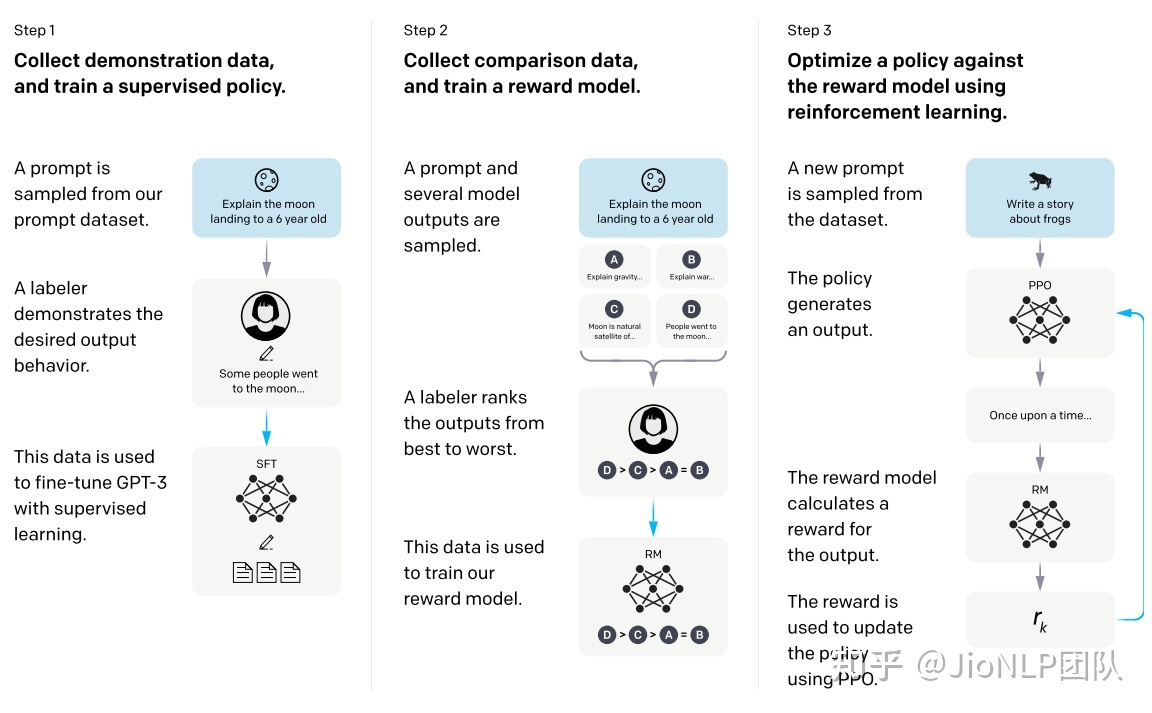 Figure2: Transformer model architecture
Figure3: RLHF process
ChatGPT Introduction :  What is ChatGPT
The GPT model is a natural language processing (NLP) model that uses a multi-layer transformer to predict the probability distribution of the next word, and generates natural language text.
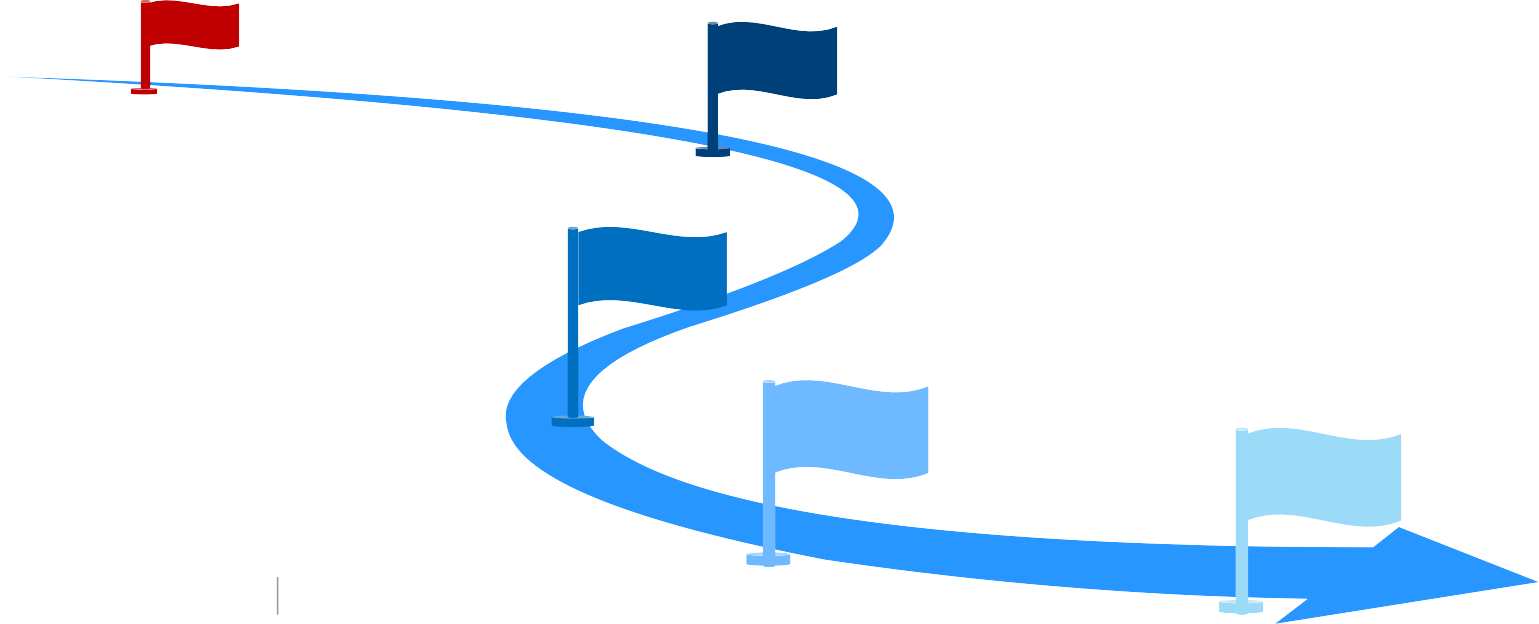 2018
GPT-2 (1.5 billion parameters trained on web text, books, and articles)
Generate text indistinguishable from human writing
Question answering and text completion
2019
GPT-1 (117 million parameters trained on Webtext)
Generate Coherent and grammatically correct text
X    May generate nonsensical or repetitive responses
ChatGPT ChatGPT is an extension of InstructGPT that incorporates human feedback into the training process to better align model output with user intent
InstructGPT InstructGPT is a fine-tuned new version of GPT-3 that minimizes harmful, inauthentic and biased output.
2020
GPT-3 (175 billion parameters trained on web pages, books, scientific papers, etc. )
Generate incredibly realistic and human-like text 
Translation, summarization, coding, etc.
2022.01
2022.12
Figure 4: ChatGPT gradually formed from the continuous maturity of GPT-1 to InstructGPT model
ChatGPT Introduction: ChatGPT use cases
Debug a code
Use python write a ListNode
Make up a fairy story
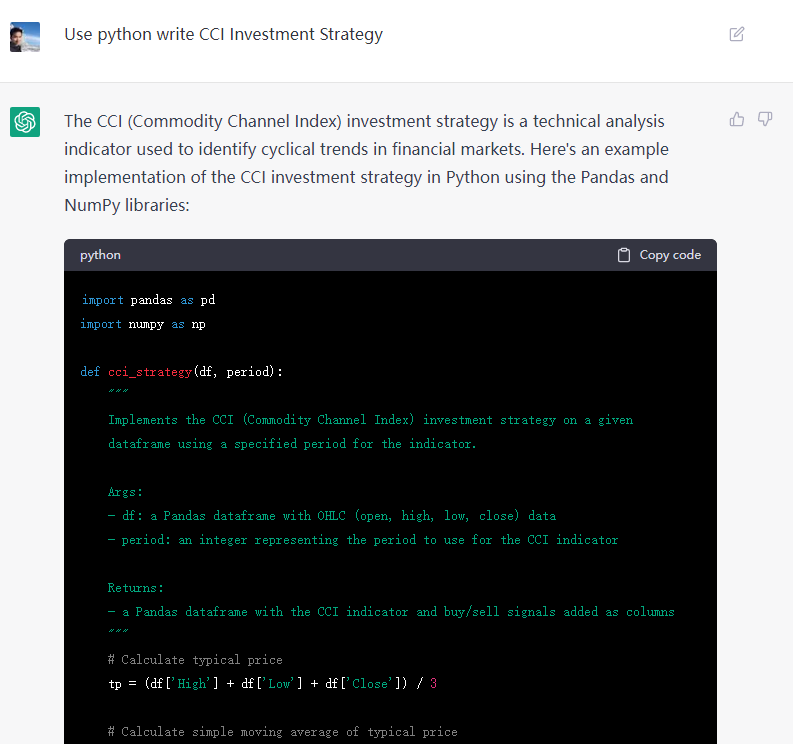 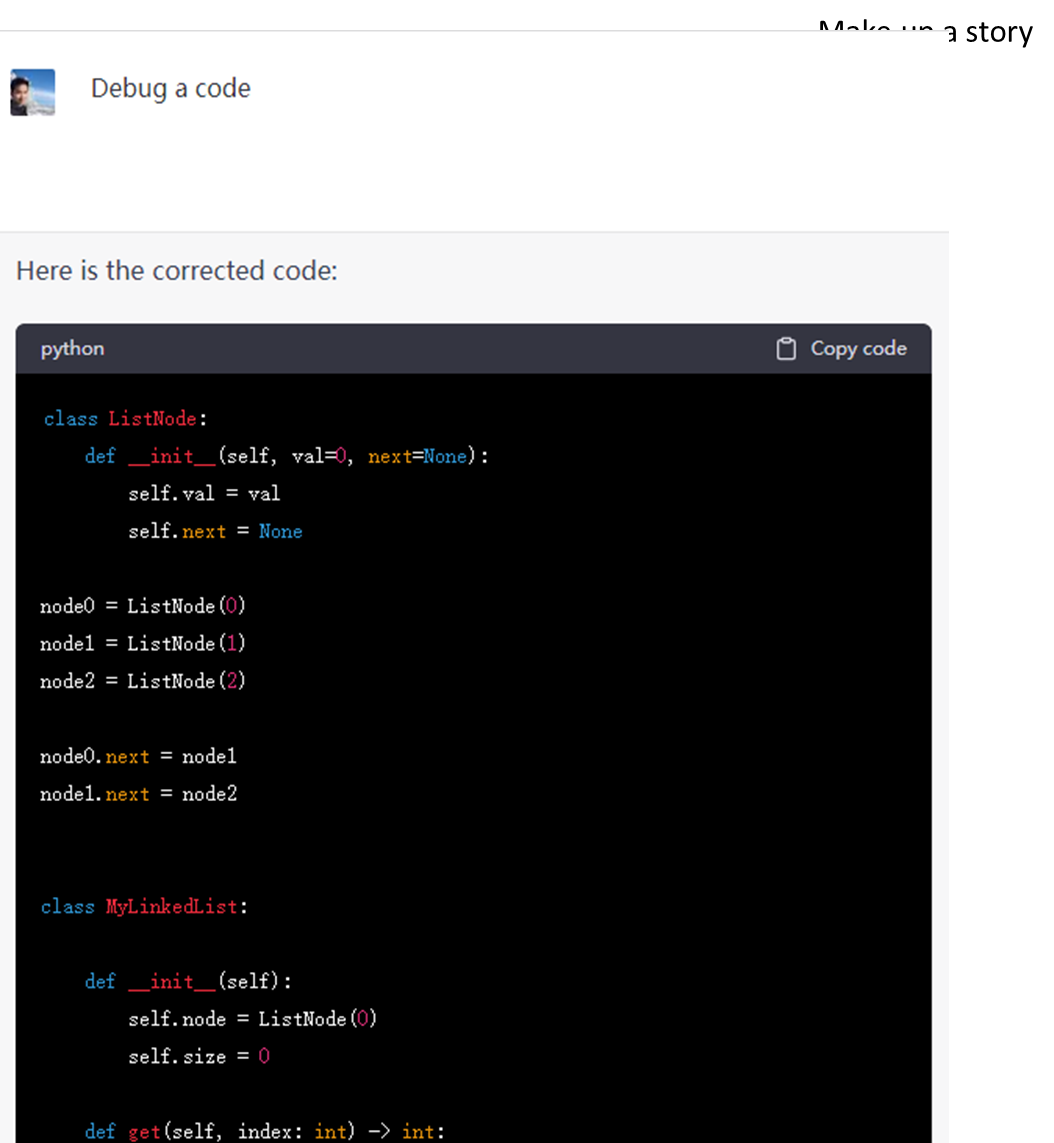 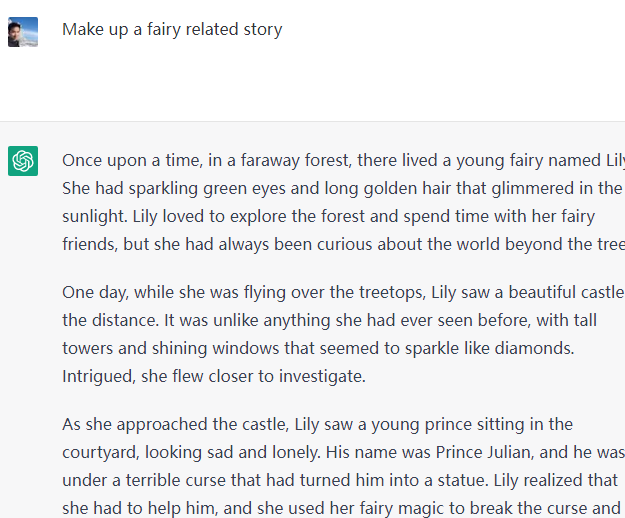 Translate Python into C++
Write a research report
Language Translation
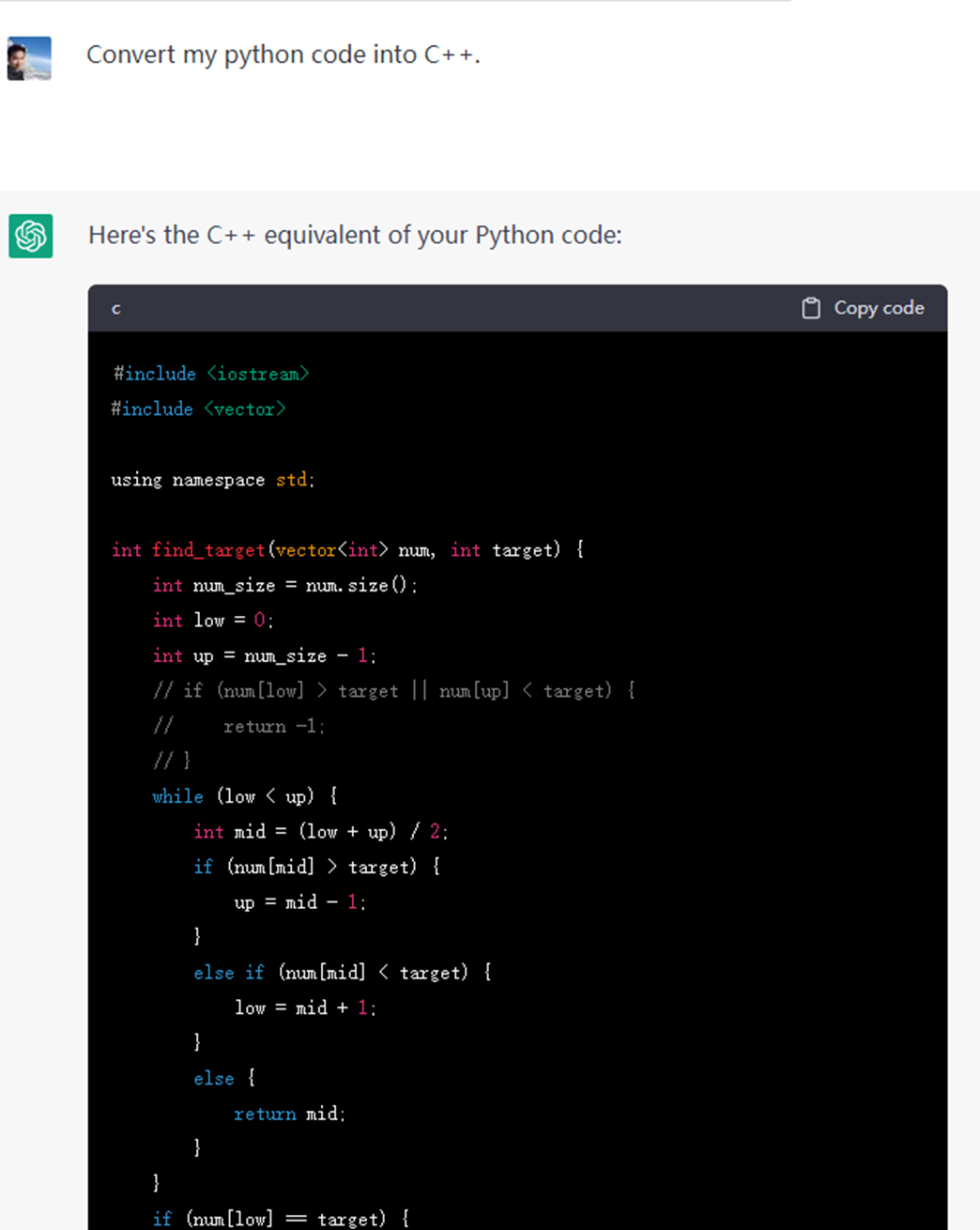 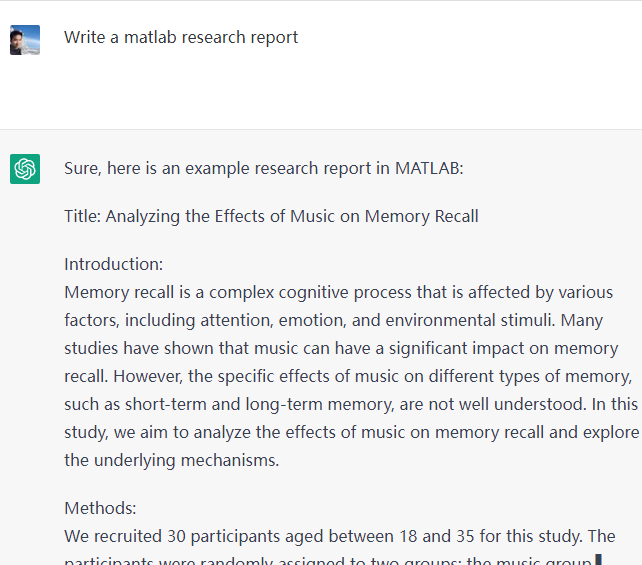 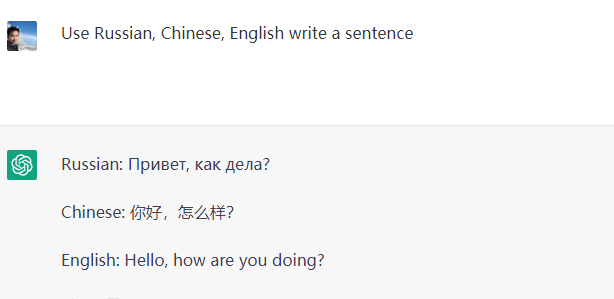 Figure 5: The use cases of ChatGPT.
Since ChatGPT contains data on more topics, it can handle more specific topics. The scope of ChatGPT capabilities can cover tasks such as answering questions, writing articles, text summarization, language translation, and generating computer code.
9
ChatGPT Introduction:  Chatgpt on Marketing:
100 million monthly active users in January
ChatGPT averaged more than 13 million unique visitors per day in January.
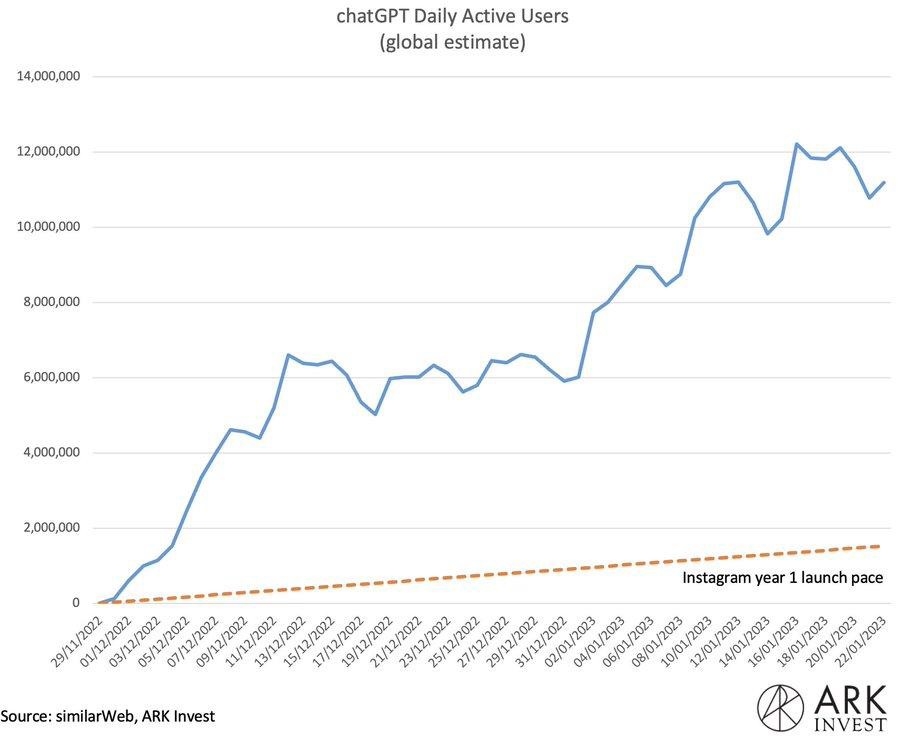 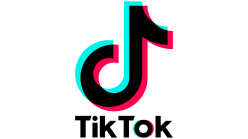 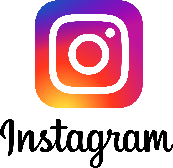 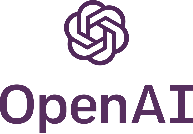 9 months
2 months
30 months
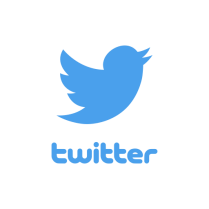 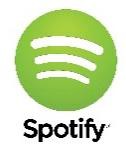 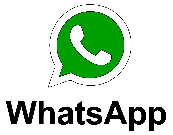 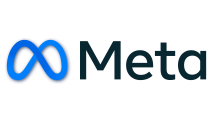 54 months
54 months
90 months
42 month
Figure 6: The growth rate of ChatGPT’s daily active users far exceeds that of Instagram
Figure 7: Compared with the time required for the number of monthly active users of major popular platforms to exceed 100 million, the growth rate of ChatGPT is amazing
7
ChatGPT Introduction: ChatGPT on Marketing
Technology companies actively deploy generative AI to compete against ChatGPT
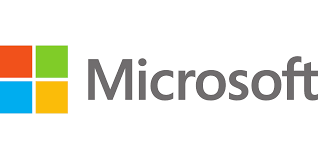 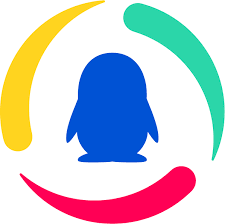 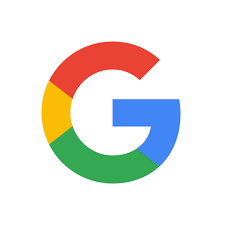 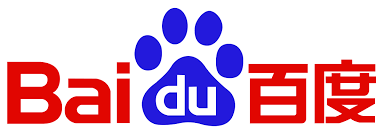 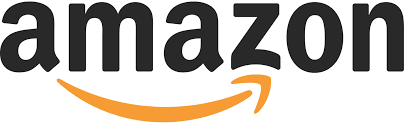 8
ChatGPT Introduction: ChatGPT on Marketing
ChatGPT + Google:
Google injected $300 million into ChatGPT's competing product – Anthropic
An intelligent chatbot for Claude, said to be comparable to ChatGPT (still unreleased)
Anthropic and Open AI have a deep relationship, and its co-founder once served as the vice president of research at OpenAI
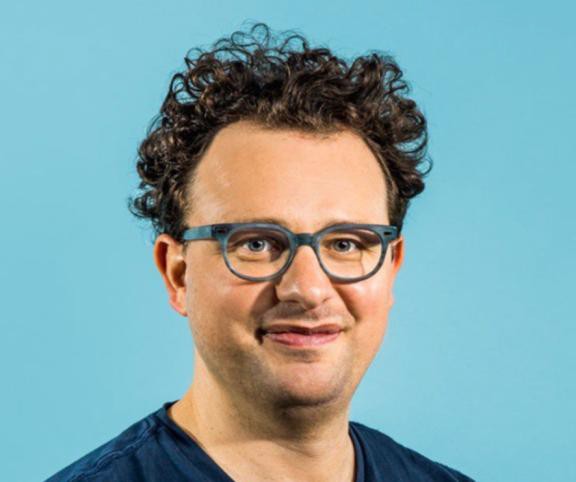 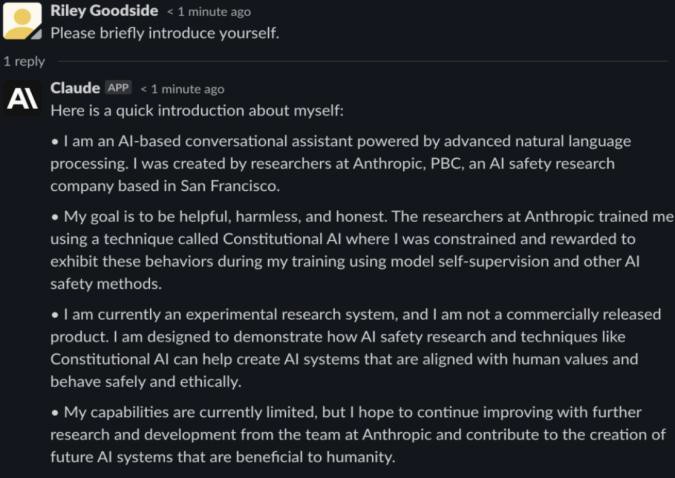 Figure 9: Chatbot Claude claims to rival ChatGPT
Figure 8: The co-founder of Anthropic was the vice president of research at OpenAI
9
ChatGPT Introduction: ChatGPT on Marketing
ChatGPT + Microsoft (Teams and Excel):
Microsoft integrates ChatGPT into Bing search engine, Office family bucket, Azure cloud service, Teams program and other products
Microsoft recently announced the launch of Microsoft Teams Premium,  subscribers can use AI to automatically generate meeting notes.
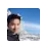 Can you output an .excel file for me?
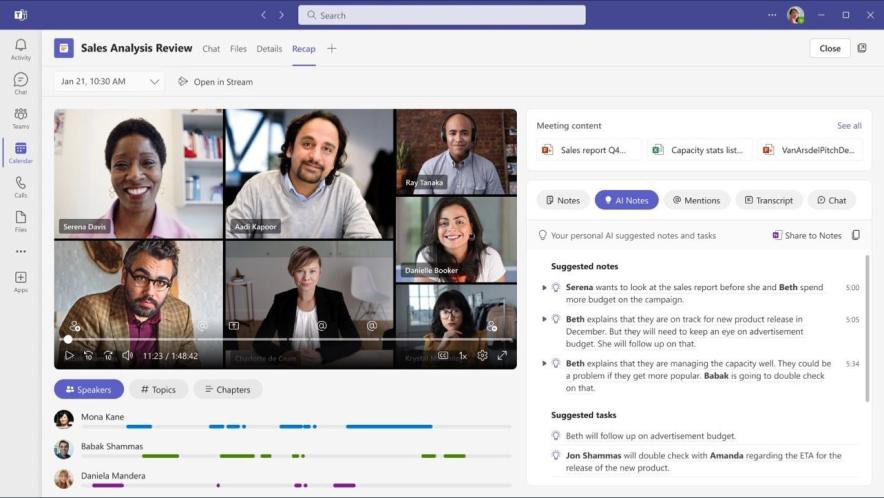 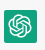 As an AI language model, I do not have direct access to save files to your computer or generate Excel files directly. However, I can help you generate a tabular data structure that can be saved as a CSV (Comma Separated Value) file, which can be easily opened and edited using Excel.

For example, here's some code to generate a simple table with some random data using the pandas library:
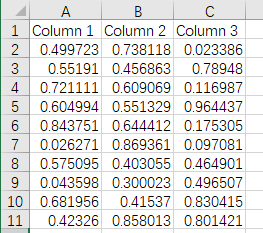 Figure 10: Microsoft Teams Premium uses ChatGPT to take notes, making remote collaboration more efficient
Figure 11: ChatGPT generatex .csv file.
ChatGPT Introduction: ChatGPT on Marketing
ChatGPT + Microsoft (Bing):
Microsoft integrates ChatGPT into Bing search engine, Office family bucket, Azure cloud service, Teams program and other products
Microsoft recently announced the launch of Microsoft Teams Premium,  subscribers can use AI to automatically generate meeting notes.
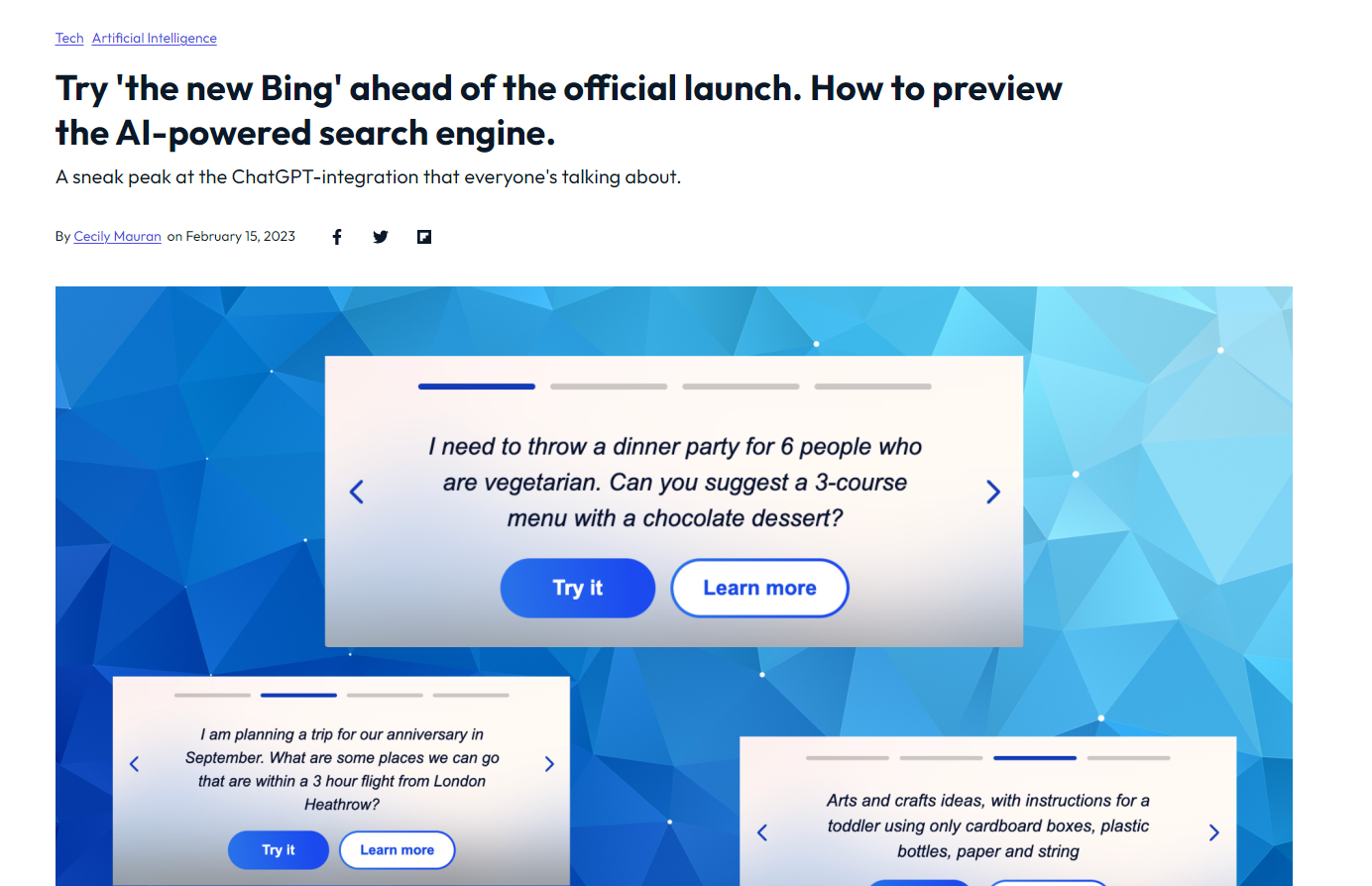 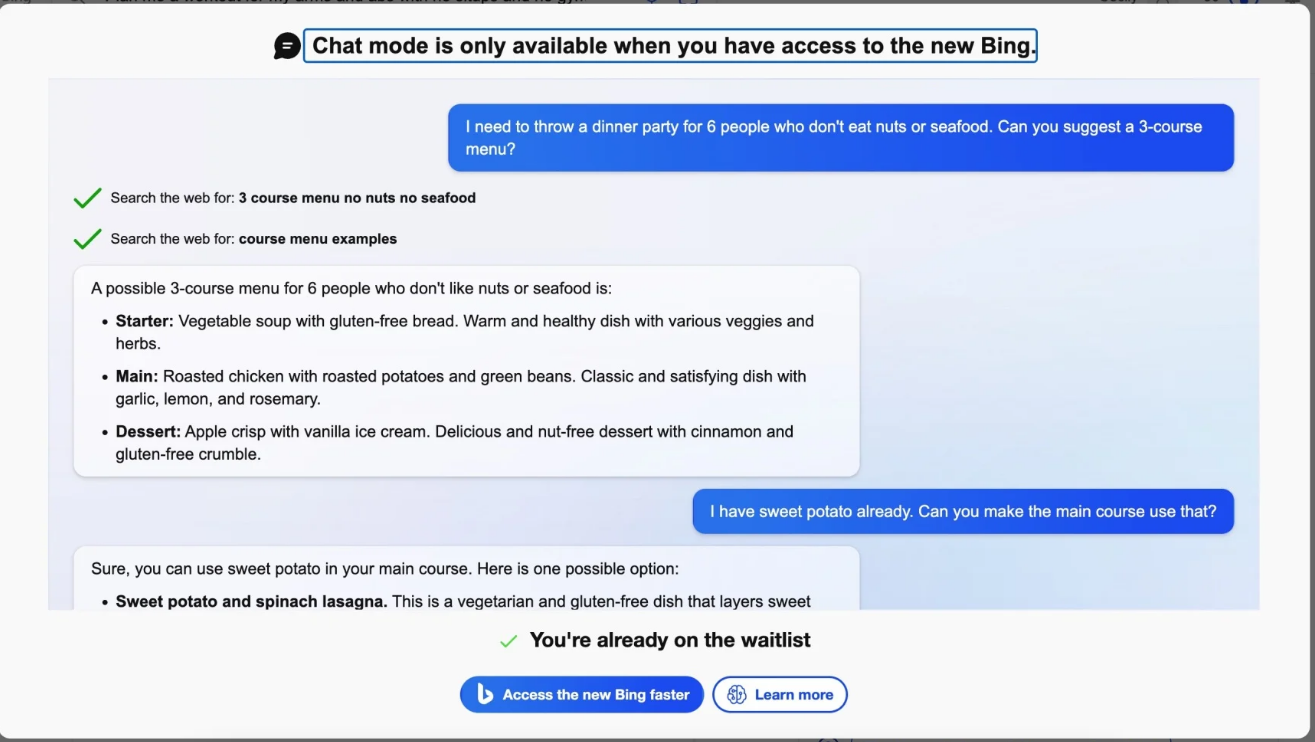 Figure 13: An example of Bing’s new searching system.
Figure 12: ChatGPT has been in Bing’s search system.
ChatGPT Introduction: ChatGPT on Marketing
ChatGPT + Amazon:
ChatGPT is already being used by Amazon for a variety of different job functions, including answering interview questions, writing software code, and creating training documents, etc.
Amazon's Amazon Web Services (AWS) cloud division has formed a small working group to better understand the impact of artificial intelligence on its business.
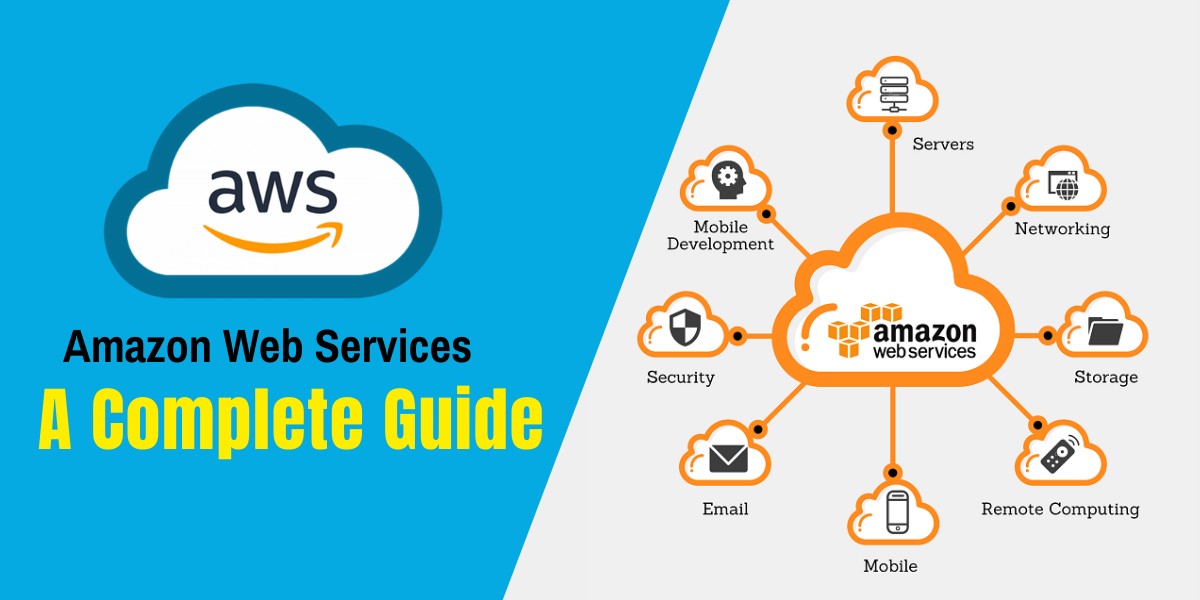 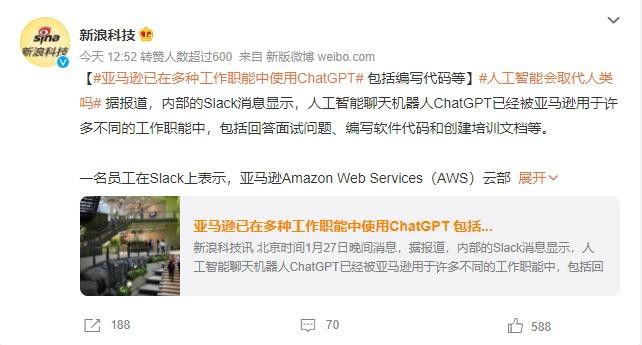 Figure 12: ChatGPT has been used by Amazon for a variety of different job functions
Figure 13: The functions of Amazon's AWS cloud department are closely related to artificial intelligence
ChatGPT Introduction: ChatGPT on Marketing
Great commercial potential:
Jasper, an automatic copywriting platform, whose underlying technology is OpenAI’s GPT-3, reached a high marketing valuation of $1.5 billion after only 18 months of its establishment
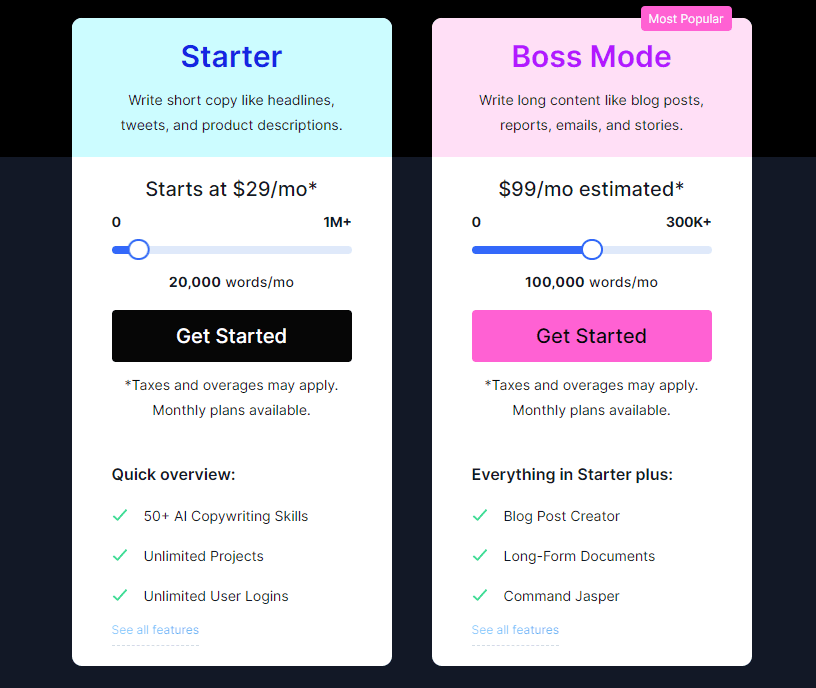 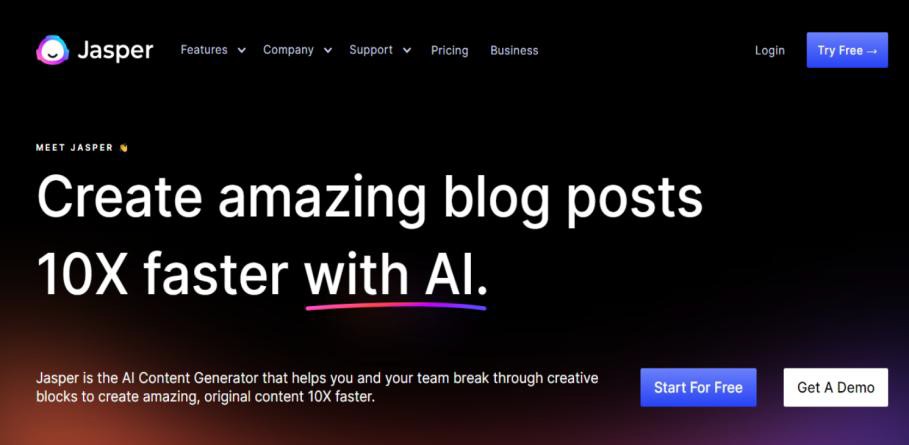 Figure 14: The emergence of ChatGPT has had a strong impact on Jasper, a popular company that uses the same underlying technology
Figure 15: Compared with the free open source of ChatGPT, Jasper needs to be paid for
ChatGPT Introduction: Chatgpt on Marketing
Baidu: ERNIE Bot
On January 10, Baidu announced that it will upgrade Baidu Search's "generative search" capability to intelligently answer users' search questions; 
on February 7, Baidu announced that it will complete the internal test of its ChatGPT product in March and open
Tencent:
Tencent released relevant patents and actively entered the field of ChatGPT
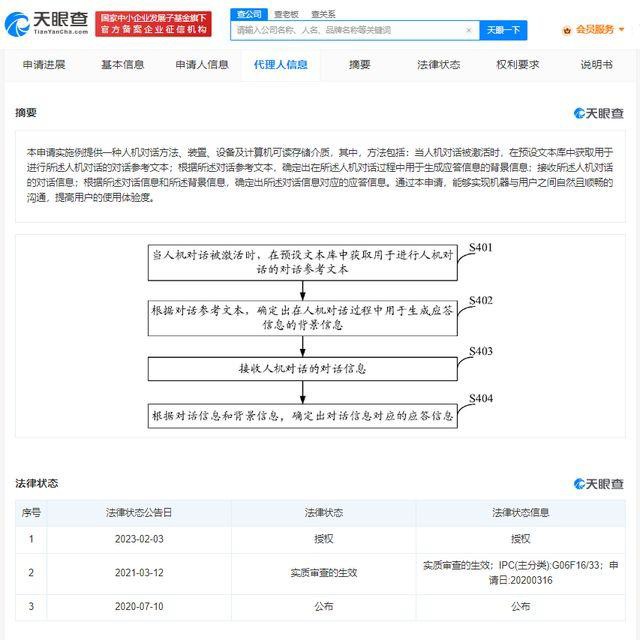 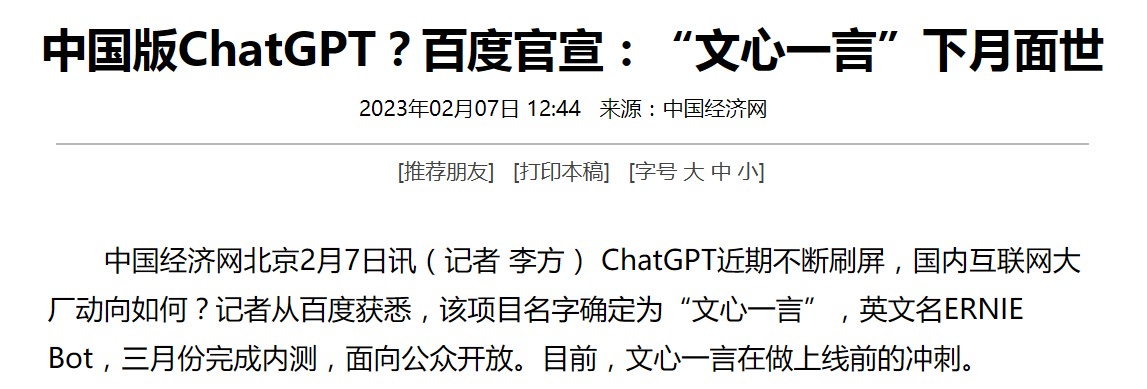 Figure 16: The ChatGPT product "Wen Xin Yi Yan" developed by Baidu will come out in March
Figure 17: Tencent released relevant patents and actively entered the field of ChatGPT
Outline
ChatGPT Introduction
What is ChatGPT
History of ChatGPT
How does ChaGPT influence Academic Research
Positive Impact
Negative Impact	
Future of ChatGPT
Conclusion
15
ChaGPT on Academic Research: Positive impact
ChatGPT can Improve Efficiency and Save Time for our Academic Research.
Format check (e.g., whether is accepted by a certain journal)
Generate proposals
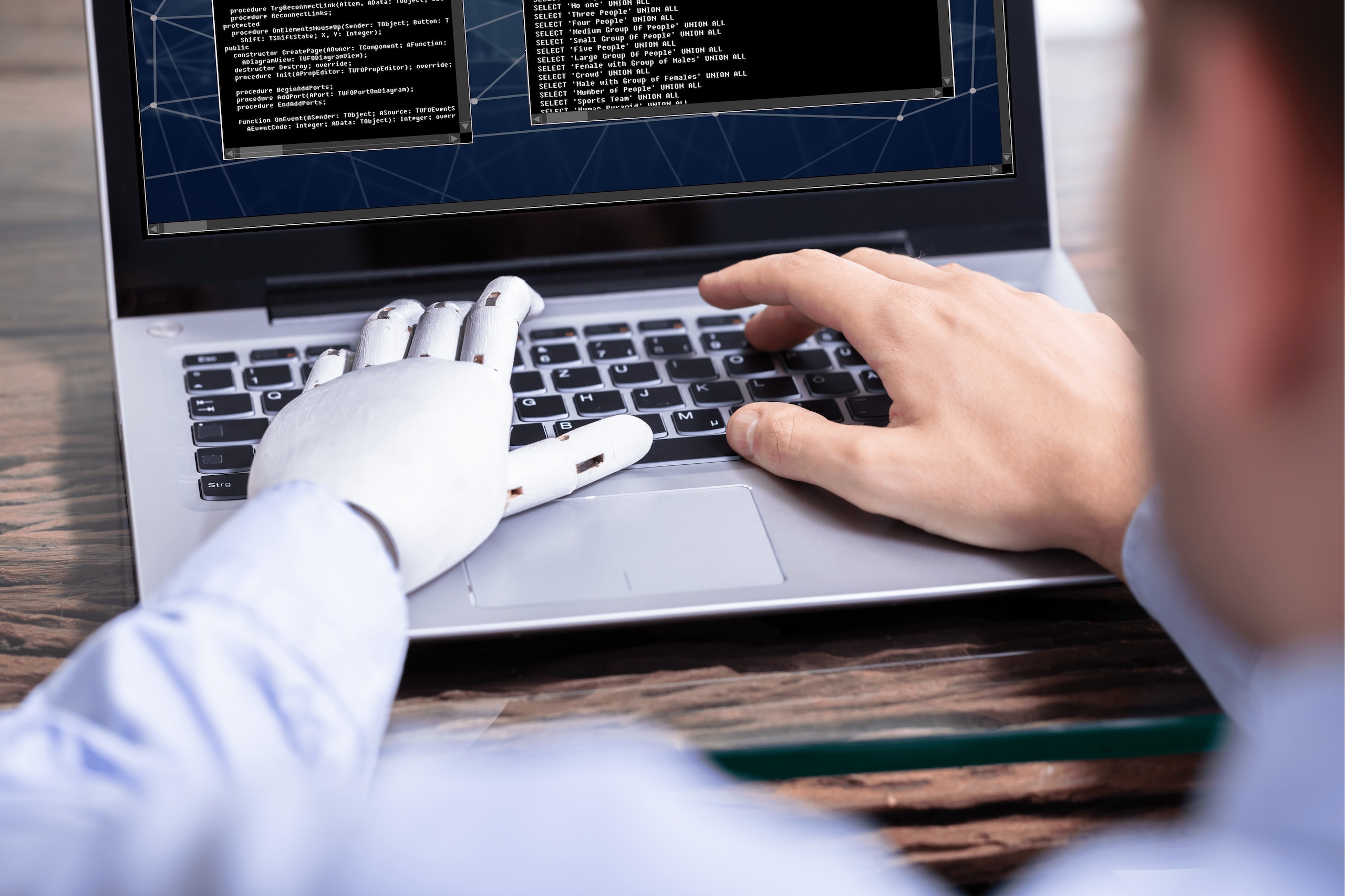 Summaries
Grammar Check
Latex code
Polish a graph
Even Entire papers
Rephrase a paper to reduce similarity score
Debug
Coding
Figure 18: Use case of ChatGPT in Academic Research
16
ChaGPT on Academic Research: Positive impact
Application 1: Generate a Book Proposal
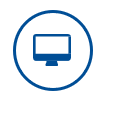 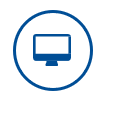 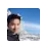 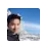 Can you prepare a latex template for a Spring book proposal?
Can you write a Springer book proposal related to AI and Game Theory?
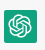 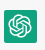 Sure, here's a basic LaTeX template for a Springer book proposal:

\documentclass{article} \usepackage{lipsum} % For dummy text \usepackage[margin=1in]{geometry} % Set margins \usepackage{hyperref} % For hyperlinks
% Set title and author 

\title{Book Proposal: Artificial Intelligence and Game Theory} \author{Your Name}
\begin{document}
\maketitle

\section{Overview} This book proposal aims to provide a comprehensive guide to the intersection of artificial intelligence (AI) and game theory, covering both the foundational concepts and the latest research developments. The book will be useful for students, researchers, and practitioners who want to learn about the theoretical and practical aspects of applying game theory and AI to a wide range of real-world problems.

\section{Outline} \begin{enumerate} 
\item Introduction to Game Theory and AI 
\item Basic Concepts in Game Theory 
\item Game-Theoretic Solution Concepts 
\item Nash Equilibrium and its Variants
Sure, here's a possible book proposal for a Springer book on AI and Game Theory:

Title: "Artificial Intelligence and Game Theory: A Comprehensive Guide to Modeling, Analysis, and Applications"

Book Overview: This book aims to provide a comprehensive guide to the intersection of artificial intelligence (AI) and game theory, covering both the foundational concepts and the latest research developments. The book will be useful for students, researchers, and practitioners who want to learn about the theoretical and practical aspects of applying game theory and AI to a wide range of real-world problems.

Outline:

Introduction to Game Theory and AI
Basic Concepts in Game Theory
Game-Theoretic Solution Concepts
Nash Equilibrium and its Variants
Evolutionary Game Theory
Reinforcement Learning in Games
Multi-Agent Systems and Game Theory
Mechanism Design and Auctions
Applications of AI and Game Theory in Various Fields (e.g., economics, social science, engineering, etc.)……..
17
ChaGPT on Academic Research: Positive impact
Application 2: Writing Assistance
Polish a paragraph
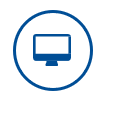 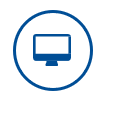 Rephrase abstract
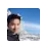 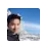 Can you polish my abstract?
Can you help to rephrase my abstract?
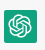 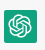 Of course, I'd be happy to help you rephrase your abstract. Please provide your abstract, and I'll do my best to offer some suggestions for improvement.
Here's a rephrased version of your abstract:
ChatGPT has become a highly discussed topic since its inception. This advanced text generation tool allows scholars to generate human-like text on a wide range of topics with remarkable speed and accuracy. In this presentation, we will provide an overview of ChatGPT and focus on its impact on academic research. We will begin with a brief history of ChatGPT's development and market position. Then, we will explore how ChatGPT can aid academic research, from generating research papers and manuscripts to coding and data analysis. Additionally, we will discuss its potential drawbacks. By delving into ChatGPT's past, present, and future, we aim to demonstrate the various ways in which this innovative AI system is transforming academic research.
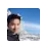 Chatgpt has been an extremely hot topic since its inception. With its advanced text generation capabilities, Chatgpt allows scholars to generate human-like text on a wide range of topics with unprecedented speed and accuracy. In this presentation, we will provide an overview of ChatGPT, focusing on its influences on academic research.
ChatGPT has become a highly discussed topic since its inception. This advanced text generation tool allows scholars to generate human-like text on a wide range of topics with remarkable speed and accuracy. In this presentation, we will provide an overview of ChatGPT and focus on its impact on academic research.
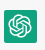 18
ChaGPT on Academic Research: Positive impact
Application 2: Writing Assistance
Grammar Check
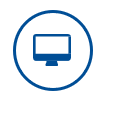 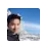 Can you check my grammar?
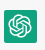 Of course, I'd be happy to help! Please provide the text you would like me to check.
As a collaborative machine learning technique, FL incorporate a certain number of distributed local consumers resources to train a shared model. However, given the accelerated trend of FL deployment, in the future, the FL operators might deal with a massive number (e.g., over hundreds) of local consumers participating the FL collaborate simultaneously.
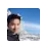 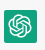 Here is a corrected version of your text:

As a collaborative machine learning technique, FL incorporates a certain number of distributed local consumer resources to train a shared model. However, with the accelerated trend of FL deployment, in the future, FL operators might have to deal with a massive number of local consumers (e.g., over hundreds) participating in FL collaboration simultaneously.
19
ChaGPT on Academic Research: Positive impact
Application 3: Literature review:
Can you show the literature review of data augmentation in machine learning?
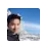 Can you show literature review of NLP?
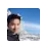 Certainly! Here is a brief overview of some of the literature on data augmentation in machine learning:
Simard et al. (2003) introduced a technique called elastic distortion, which applies random distortions to images to generate new training examples.
Krizhevsky et al. (2012) popularized the use of data augmentation in deep learning with their work on the ImageNet dataset. They used techniques like cropping, flipping, and color jittering to generate additional training data.
Shorten and Khoshgoftaar (2019) conducted a comprehensive survey of data augmentation techniques in deep learning, categorizing them into five groups: geometric transformations, color space transformations, noise injections, occlusions, and generative models.
Cubuk et al. (2019) proposed a method called AutoAugment, which uses reinforcement learning to automatically search for the best data augmentation policies for a given dataset.
………
Certainly! Here is a brief overview of some of the literature on data augmentation in machine learning:
Simard et al. (2003) introduced a technique called elastic distortion, which applies random distortions to images to generate new training examples.
Krizhevsky et al. (2012) popularized the use of data augmentation in deep learning with their work on the ImageNet dataset. They used techniques like cropping, flipping, and color jittering to generate additional training data.
Shorten and Khoshgoftaar (2019) conducted a comprehensive survey of data augmentation techniques in deep learning, categorizing them into five groups: geometric transformations, color space transformations, noise injections, occlusions, and generative models.
Cubuk et al. (2019) proposed a method called AutoAugment, which uses reinforcement learning to automatically search for the best data augmentation policies for a given dataset.
………
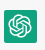 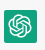 20
ChaGPT on Academic Research: Positive impact
Application 4: Generate citation
Can you generate BiBtex latex citation code for  those paper?
Can you generation the citation of all the above papers?
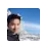 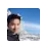 Sure! Here are the citations for the papers mentioned in the previous message:
Zhang, L., Wu, C., & Zhou, Z. (2021). Data augmentation in machine learning: A survey. Applied Sciences, 11(12), 5402.
Zhang, L., Wu, C., & Zhou, Z. (2021). Data augmentation in machine learning: A survey. Applied Sciences, 11(12), 5402.
Shorten, C., & Khoshgoftaar, T. M. (2019). A survey on image data augmentation for deep learning. Journal of Big Data, 6(1), 60.
Shorten, C., & Khoshgoftaar, T. M. (2019). A survey on image data augmentation for deep learning. Journal of Big Data, 6(1), 60.
Perez-Rua, J. M., Armingol, J. M., & de la Escalera, A. (2020). A survey on data augmentation for deep learning in autonomous vehicles. IEEE Transactions on Intelligent Transportation Systems, 21(8), 3434-3445.
…….
Here are the BibTeX citation codes for the papers you mentioned:
Simard et al. (2003):









Krizhevsky et al. (2012):
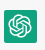 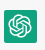 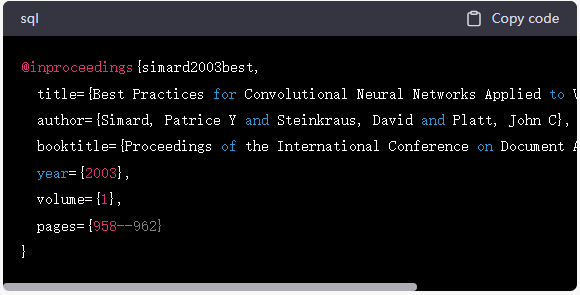 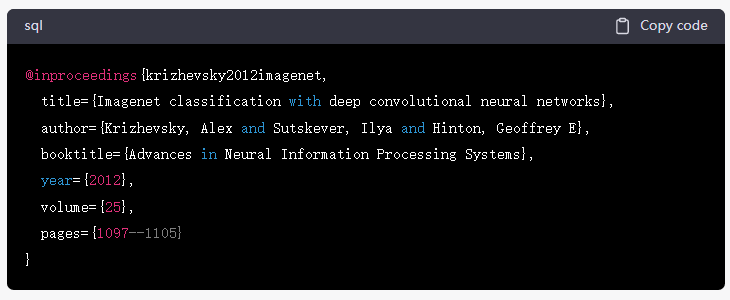 21
ChaGPT on Academic Research: Positive impact
Application 5: Coding and Debug
Project guidance
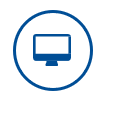 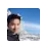 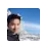 For a Reinforcement Learning project for high-dimensional continuous action space. Can you tell what RL algorithms are suitable?
For the above RL algorithms, which one has better performance?
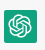 It can be difficult to say definitively which RL algorithm has the best performance for a given task.

That being said, recent research has shown that Soft Actor-Critic (SAC) and its variants, such as Maximum a Posteriori Policy Optimization (MPO), tend to achieve state-of-the-art performance on a wide range of continuous control tasks, including those with high-dimensional action spaces. These algorithms often outperform other popular RL algorithms like Deep Deterministic Policy Gradient (DDPG) and Trust Region Policy Optimization (TRPO).

One advantage of SAC is that it is designed to maximize both the expected return and the entropy of the policy. This encourages exploration and can help prevent premature convergence to suboptimal policies. SAC also uses a soft value function that is augmented with an entropy term, which encourages the policy to remain more stochastic and adaptive.
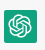 RL can be challenging to apply to high-dimensional continuous action spaces, as the space of possible actions can become very large or even infinite. 

Deep Deterministic Policy Gradient (DDPG): DDPG is a popular RL algorithm for continuous control tasks.

Trust Region Policy Optimization (TRPO): TRPO is a policy optimization algorithm that is designed to handle continuous action spaces….

Soft Actor-Critic (SAC): SAC is a recent RL algorithm that is specifically designed to handle high-dimensional continuous action spaces…

Twin Delayed Deep Deterministic Policy Gradient (TD3): TD3 is a variant of DDPG that uses twin Q-networks to estimate the action-value function..
.....
22
ChaGPT on Academic Research: Positive impact
Application 5: Coding and Debug
Project guidance
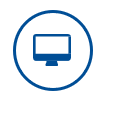 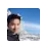 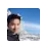 Can you show the code of SAC algorithms?
In the code you provide, where I should revise to fit for my own environment rather than Half-Cheetah?
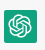 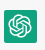 Sure! Here's some sample code for training a Soft Actor-Critic (SAC) agent in PyTorch, using the OpenAI Gym environment for the Half-Cheetah task:
To use the code with a different environment, you would need to make a few modifications to the code.
Replace the HalfCheetah-v2 environment with the name of your own environment in the line that creates the environment:



Modify the ActorNet and CriticNet classes to have the correct number of input and output dimensions for your environment. This can be done by changing the state_dim and action_dim arguments to the appropriate values for your environment.

Modify the select_action method to work with the action space of your environment. In particular, you may need to modify the code that samples from the Normal distribution to ensure that the action is within the valid action bounds of your environment.
…...
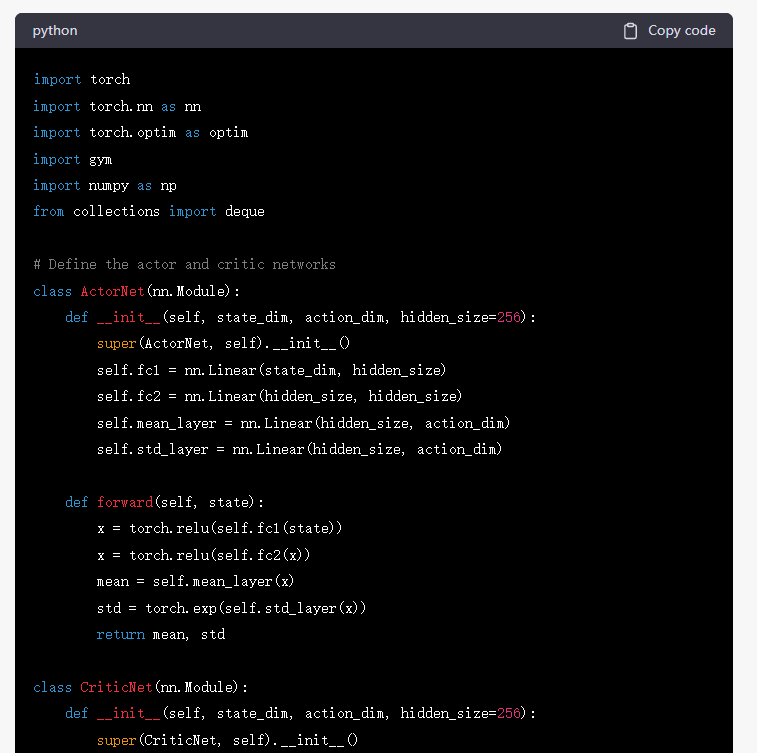 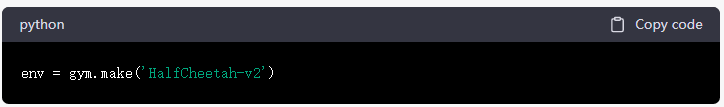 23
ChaGPT on Academic Research: Positive impact
Application 5: Coding and Debug
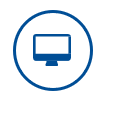 Code Conversion
Code Debug
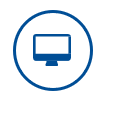 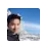 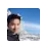 Convert my python code into C++.
Can you debug my code?
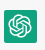 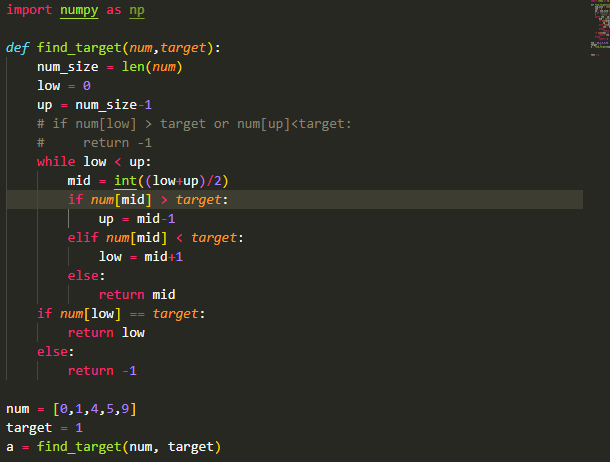 This code defines a class called ListNode to represent a node in a linked list, and then defines another class called MyLinkedList to implement a linked list. The MyLinkedList class provides methods to get, add, and delete nodes from the linked list.

Here is the corrected code:
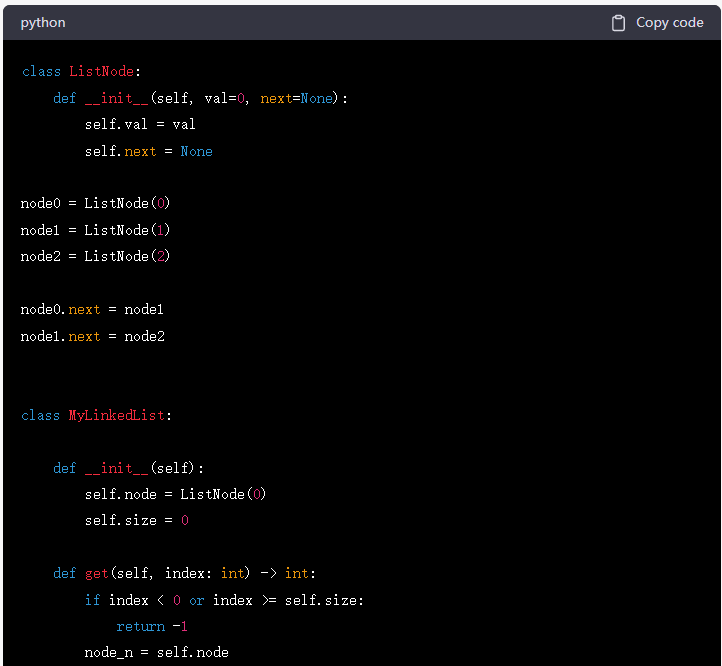 Here's the C++ equivalent of your Python code:
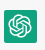 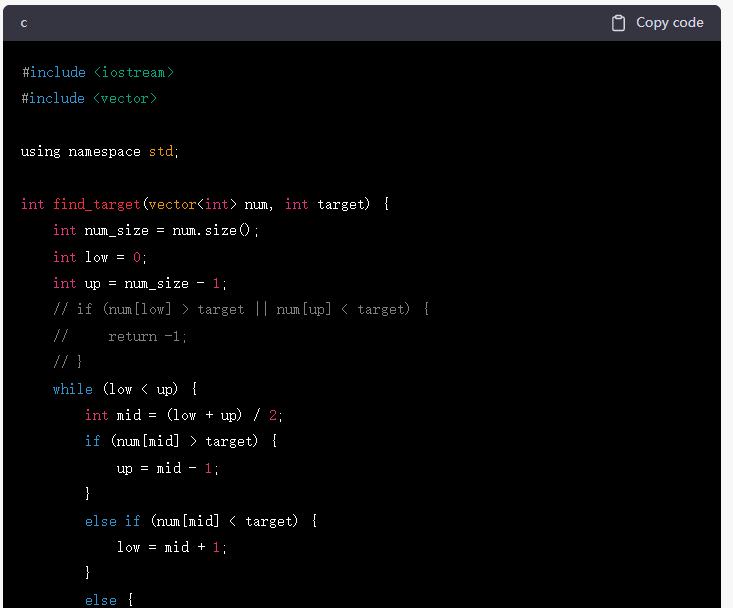 24
ChaGPT on Academic Research: Positive impact
Application 5: Coding and Debug
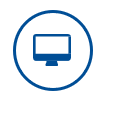 Plot a matlab graph.
Generate .csv file.
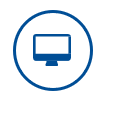 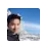 Can you plot the .csv file in matlab?
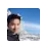 Can you output an .excel file for me?
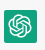 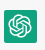 As an AI language model, I do not have direct access to save files to your computer or generate Excel files directly. However, I can help you generate a tabular data structure that can be saved as a CSV (Comma Separated Value) file, which can be easily opened and edited using Excel.

For example, here's some code to generate a simple table with some random data using the pandas library:
Yes, you can easily plot a CSV file in MATLAB using the built-in readmatrix and plot functions.

Here's an example code snippet that demonstrates how to read a CSV file named my_data.csv and plot its contents:
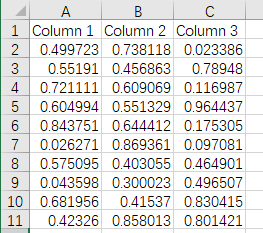 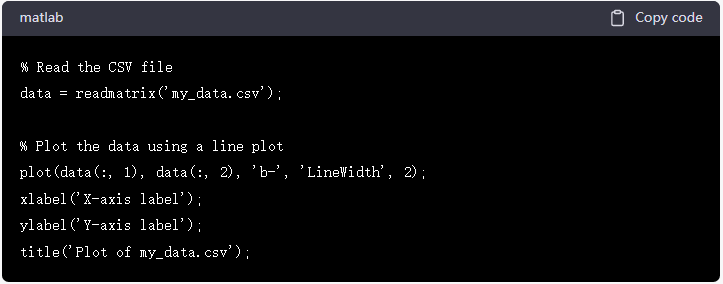 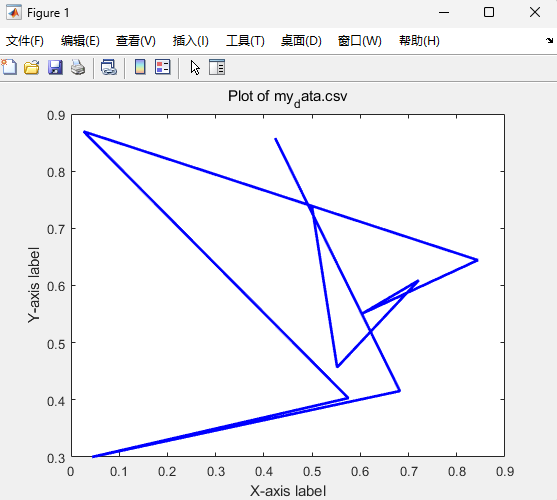 25
ChaGPT on Academic Research: Positive impact
Application 6: Paper Quality Control
Can you check if the format style of my paper accepted by IEEE Transaction Journal?
Can you check if there are some typos of my paper?
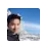 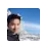 IEEE journals typically have specific formatting requirements that must be followed, including font size, margins, paper size, and reference style. 
In general, the formatting guidelines for IEEE journal submission may include:

Paper size: US Letter (8.5 x 11 inches)
Font: Times New Roman, 10-12 point
Margins: at least 0.75 inches on all sides
Title: centered, boldface, 14-16 point
Abstract: 150-250 words, italicized
Section headings: boldface, numbered, 11 point
References: numbered, in IEEE style
Additionally, IEEE journals may require authors to use a specific template or document class, which can be found on the journal's website.

…….
Sure, I can check your paper for any typos. Please share the document with me, and I'll take a look.
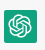 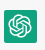 While the modern power grid is embracing an increasing penetration of renewable energy sources, the uncertainties inherited in renewable generation challenge the reliable, stable, and economic operation of the grid. Integrating a high volume of energy storage devices is considered a promising solution as they provide urgently needed flexibility to the grid.
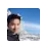 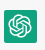 I have spotted a few typos and errors in the paragraph you have provided. Here is a corrected version:

"While the modern power grid is embracing an increasing penetration of renewable energy sources, the uncertainties inherited in renewable generation challenge the reliable, stable, and economic operation of the grid. Integrating a high volume of energy storage devices is considered a promising solution as they provide urgently needed flexibility to the grid. However, the precise and wide-scale coordination of storage units……..
26
ChaGPT on Academic Research: Positive impact
Application 7: Promote Collaboration
Language translation 
Translate text from one language to another for international research groups
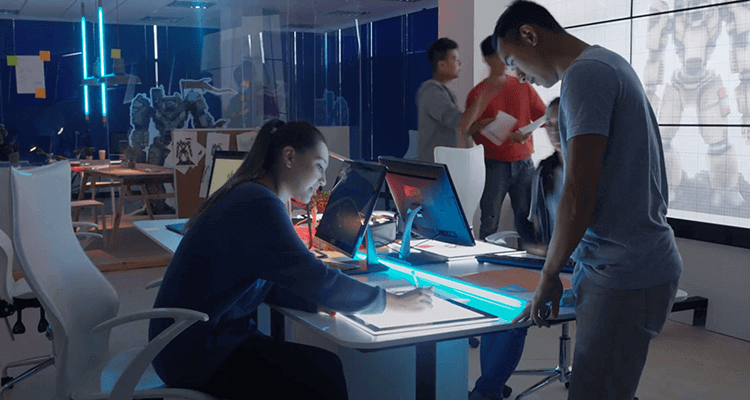 Document analysis
Analyze documents and identify key topics, themes, and ideas.
Collaboration platform
Enable researchers to communicate and share information in real-time
Summarization: 
ChatGPT can summarize large amounts of text into shorter, more manageable summaries for group meetings.
AIGC各
模态应用
领域
Literature review
Summarize large numbers of articles, identifying key findings in the existing literature
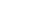 Figure 19: How ChatGPT promotes academic collaboration
ChaGPT on Academic Research: Positive impact
Application 9: Data Analysis
Can you analyze Mnist dataset, and show a figure or graph?
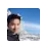 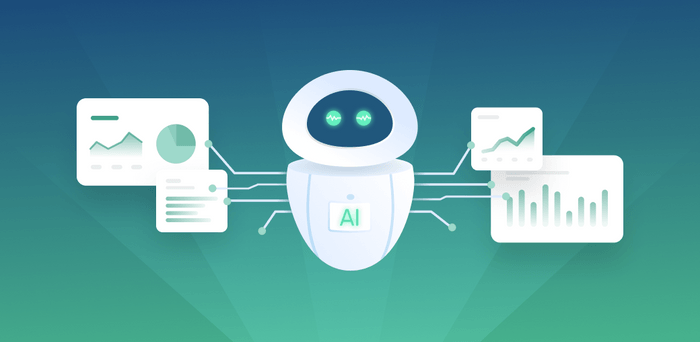 Certainly, here is an analysis of the MNIST dataset and a sample graph:

The MNIST dataset is a collection of 70,000 handwritten digits, with 60,000 used for training and 10,000 used for testing. Each image is 28 x 28 pixels, and each pixel is represented by an integer between 0 and 255, indicating the grayscale value.

To visualize the dataset, we can create a histogram of the pixel values across all images. Here is an example of such a histogram using Python and Matplotlib:
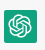 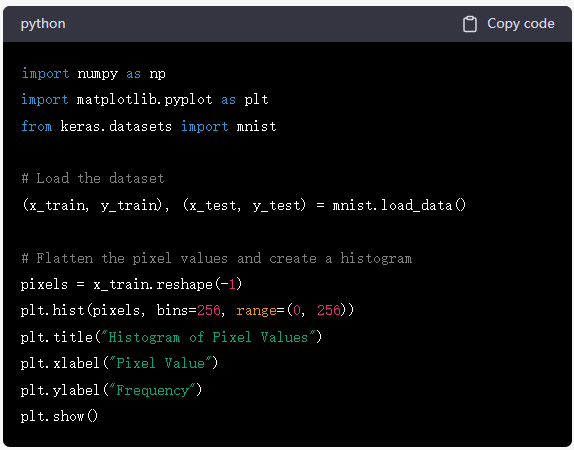 Help scholars that are not familiar with data analysis
Generating some tables or graphs for visualization
Save time for large datasets or unknown datasets
But it should be just a tool to support our research
28
Outline
ChatGPT Introduction
What is ChatGPT
History of ChatGPT
How does ChatGPT influence Academic Research
Positive Impact
Negative Impact	
Limitation of ChatGPT
Conclusion
29
ChaGPT on Academic Research: Negative impact
ChatGPT’s negative impact:
Bias output
Any language model can be biased if trained on biased data.
Over-reliance
Researchers may become over-reliant, not good for critical thinking, etc.
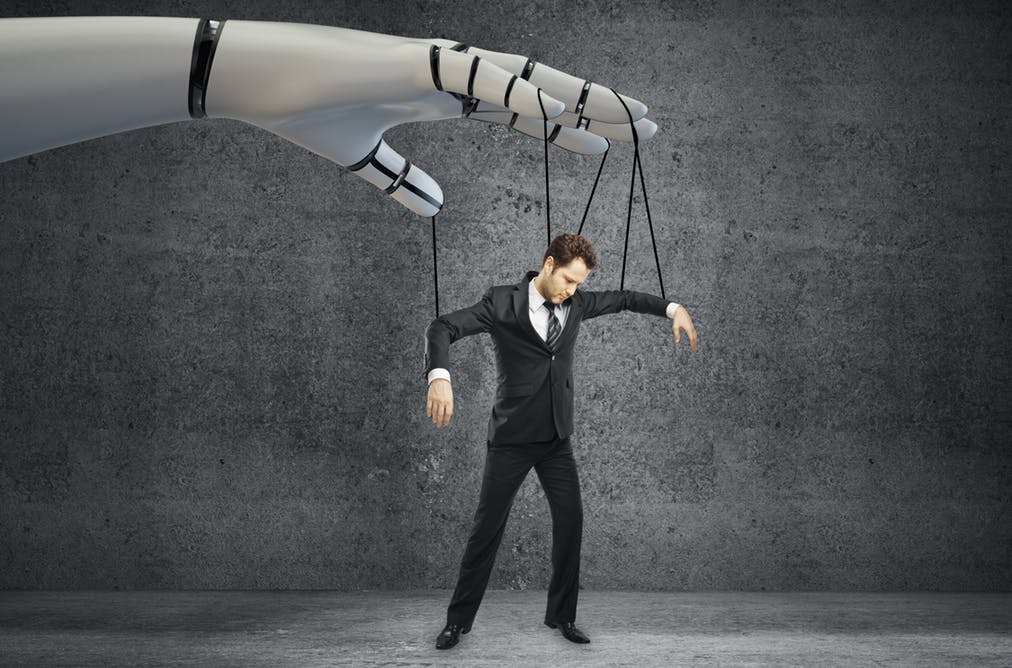 Lacks context or expertise
May produce inaccurate or irrelevant response
Lack of human interaction
Researcher should maintain strong connection to produce high-quality research.
Lack ethical supervision:
E.g: Fake news, Cheat, Plagiarism
30
Chatgpt on Academic Research: Negative impact
Conference Policy on ChatGPT
Be careful:
       Many top conferences and Journals has banned the use of ChatGPT!!!
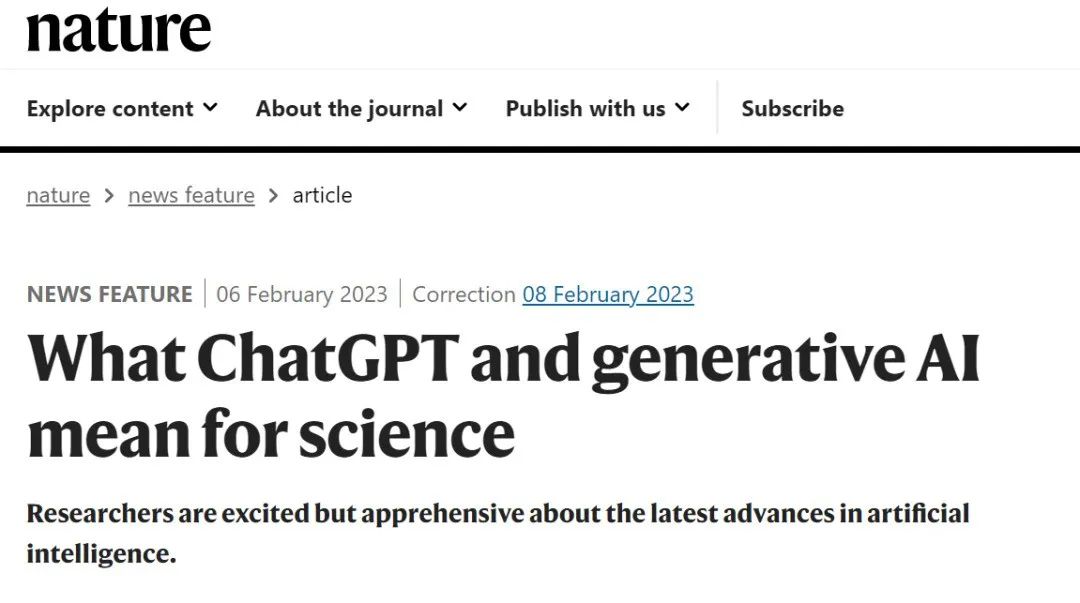 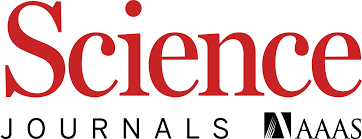 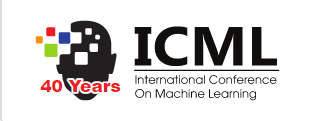 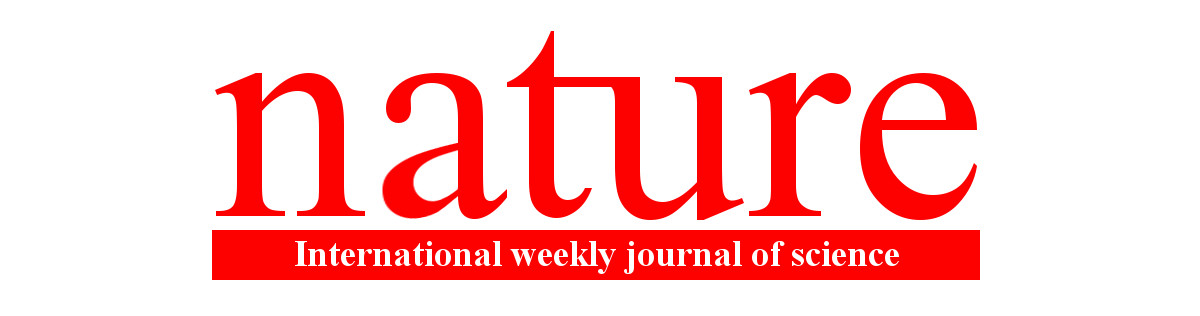 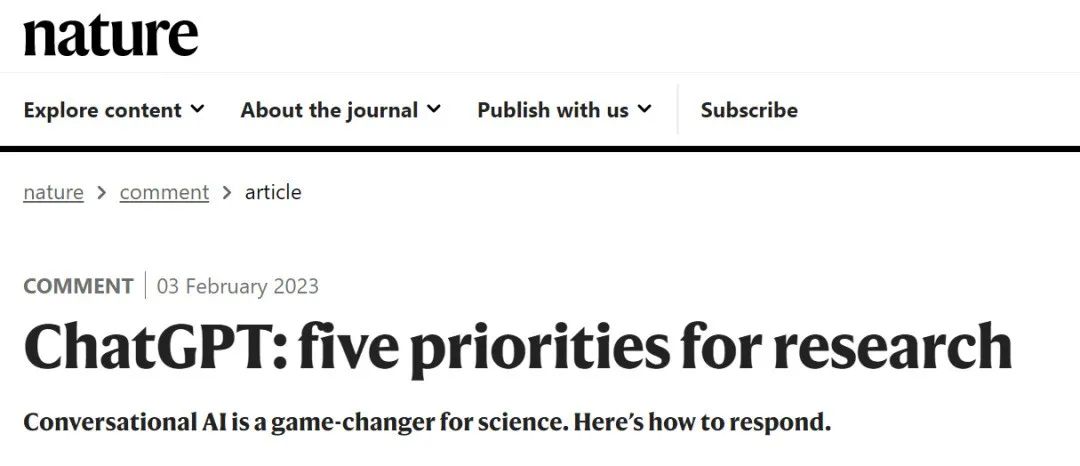 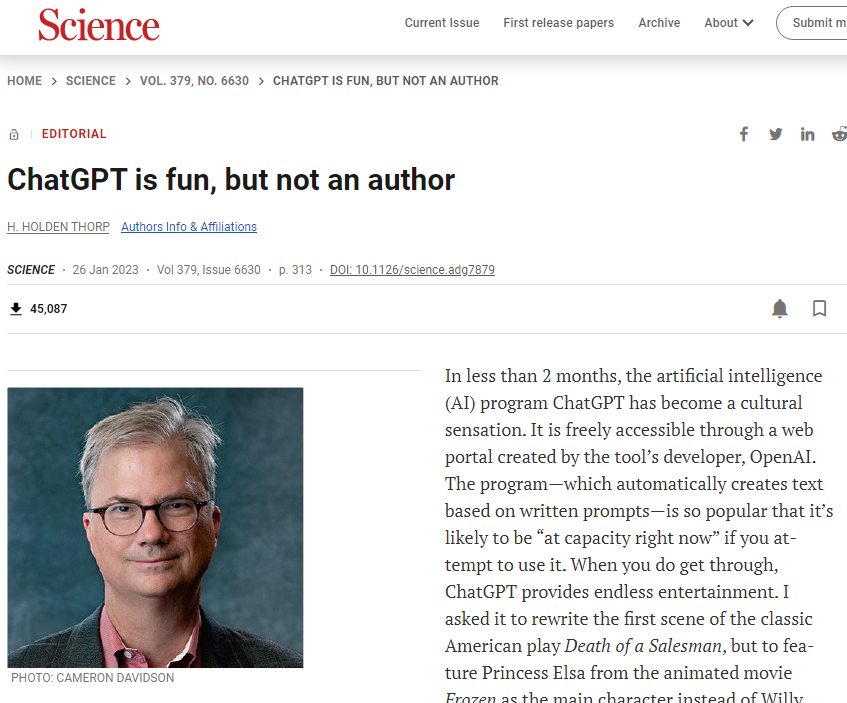 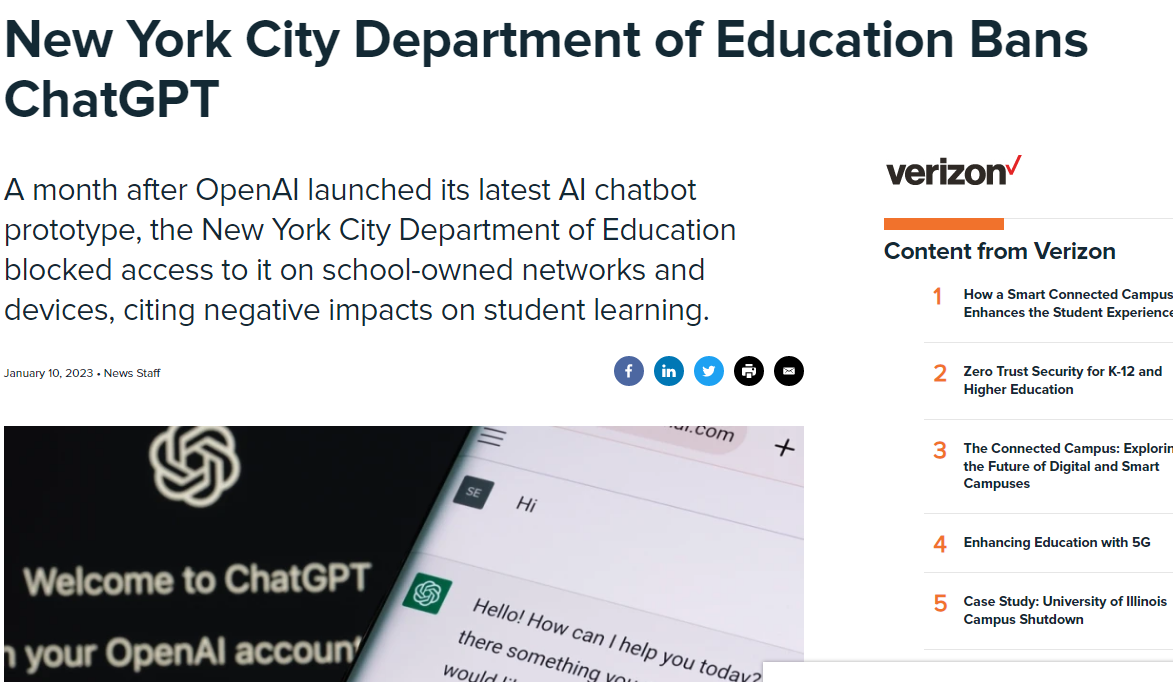 31
Chatgpt on Academic Research: Negative impact
ZeroGPT, AI-Text-Classifier, ChatGPT Detector:
ZeroGPT is a ChatGPT detector that can distinguish between human-written text and AI-written text. They we developed ZeroGPT's algorithm with an accuracy rate of text detection higher than 98%.
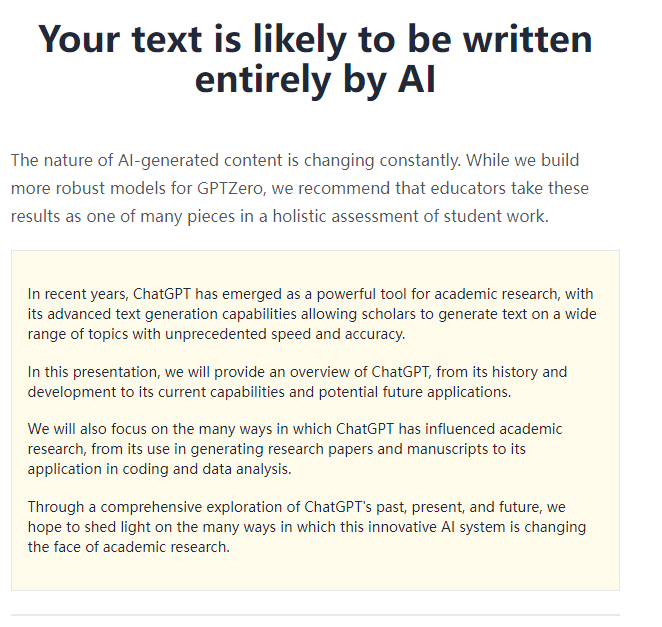 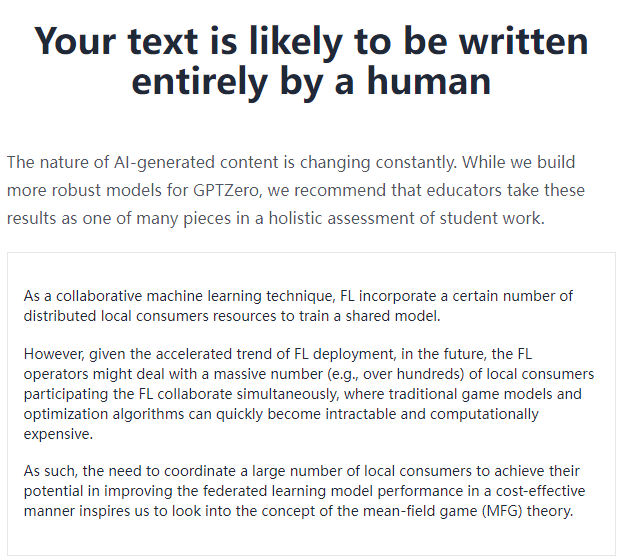 OR
32
Outline
ChatGPT Introduction
What is ChatGPT
History of ChatGPT
How does ChaGPT influence Academic Research
Positive Impact
Negative Impact	
Future of ChatGPT
Conclusion
33
Future of ChaGPT
ChatGPT + AIGC:
AIGC： Artificial Intelligence Generated Context
	 AI technology can be used to automatically generate content, such as code generation, text query, etc.
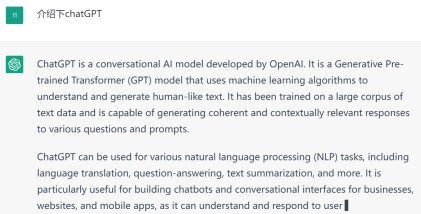 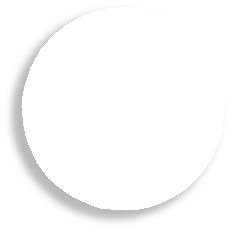 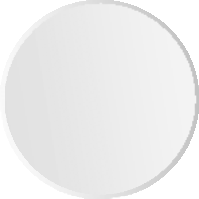 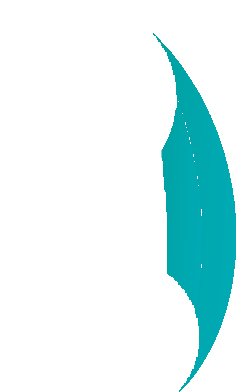 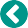 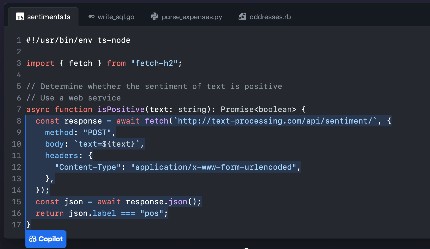 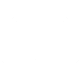 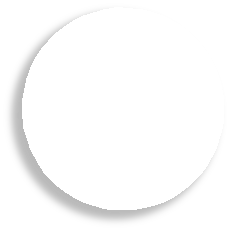 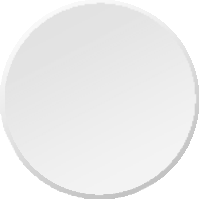 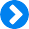 Code
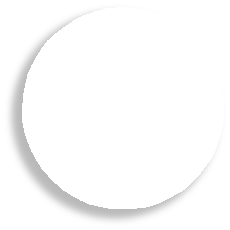 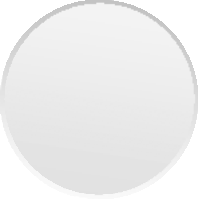 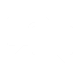 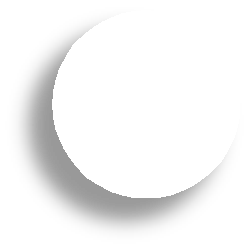 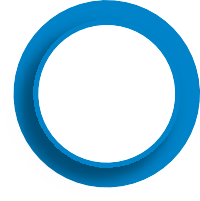 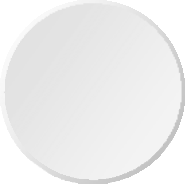 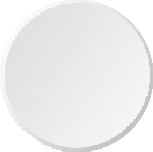 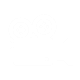 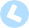 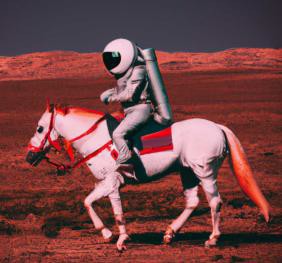 Copilot automates code writing
ChatGPT for fluent text question answering with humans
Text
Video
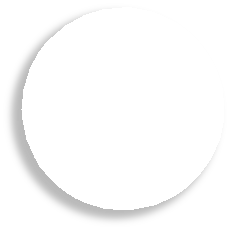 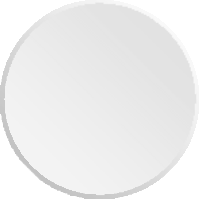 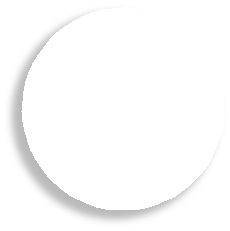 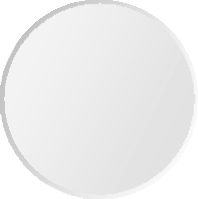 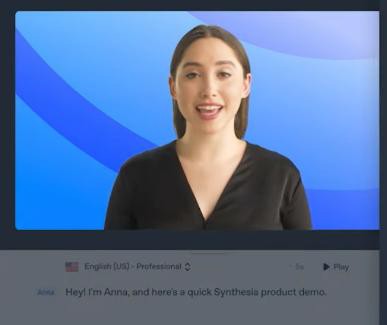 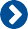 AIGC
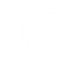 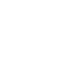 Image
Others
Synthesia can synthesize input text into videos with different narration styles
Figure 20: AIGC application functions .
Future of ChaGPT
ChatGPT + Movie
	It can customize film and television content according to the interests of the public.
	It can provide new ideas for script creation. Creators can filter and reprocess the content generated by ChatGPT, so as to inspire creators, develop creative ideas, and shorten the creative cycle
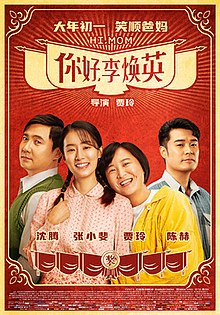 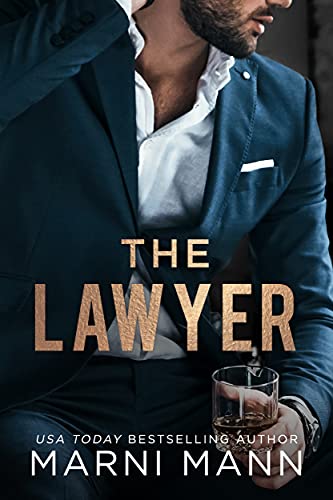 Students used ChatGPT-3 model to create scripts and make a short film "The Lawyer"
The intelligent writing function of "novel to script“ has served movie scripts such as: "Hello, Li Huanying" and "Wandering Earth"
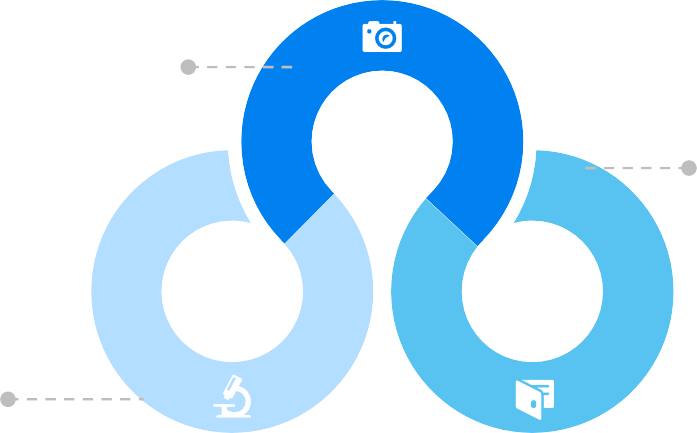 Example1
Strange Things!
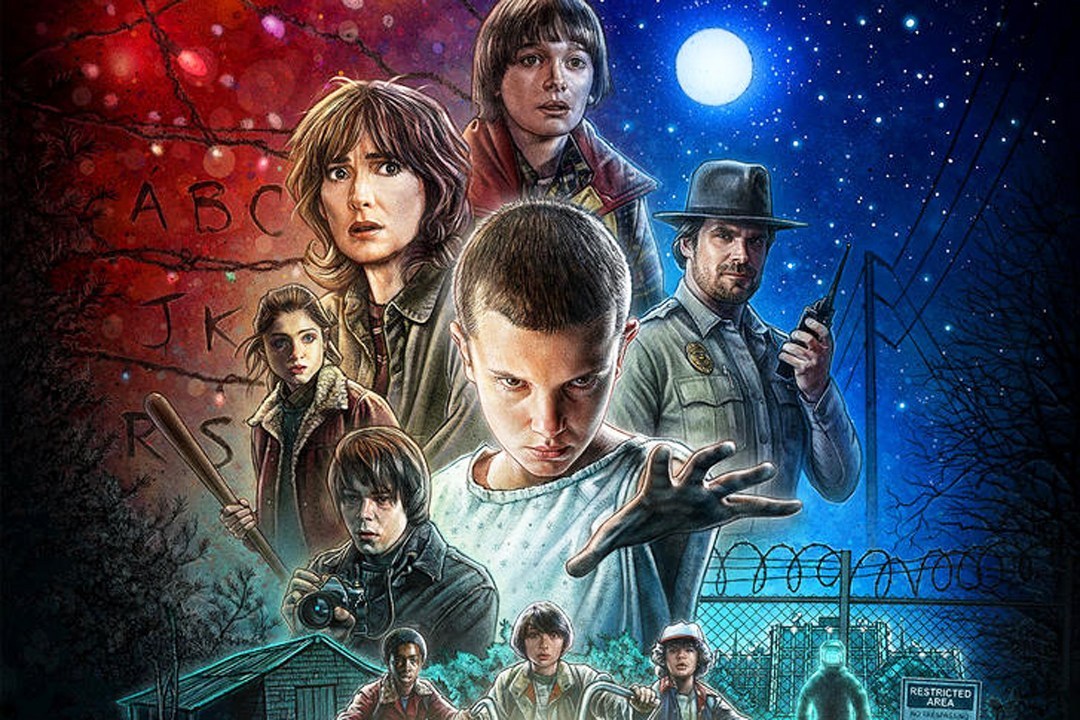 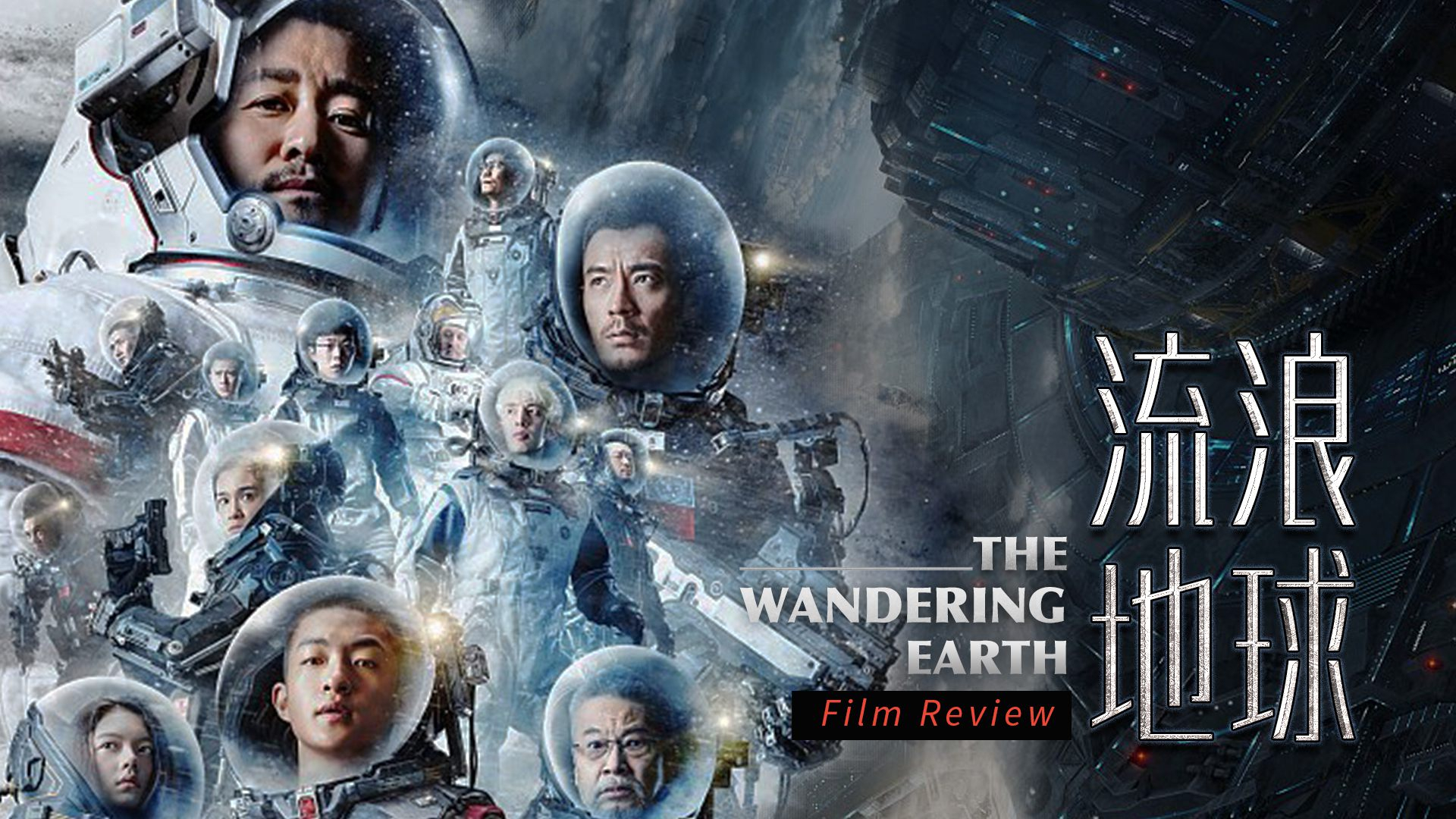 Example3
Example2
Figure 21: ChatGPT in the field of film and television has great potential
Future of ChaGPT
ChatGPT + Media
It can help news media workers intelligently generate reports, automate part of the labor-intensive editing, and editing work, and generate content faster, more accurately, and more intelligently
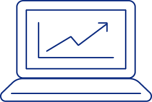 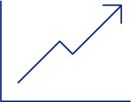 In March 2014, Quakebot, a robot wrote and published relevant information only 3 minutes after the Los Angeles earthquake
The writing robot of China Seismic Network completed the compilation and distribution of relevant information within 7 seconds after the Jiuzhaigou earthquake occurred
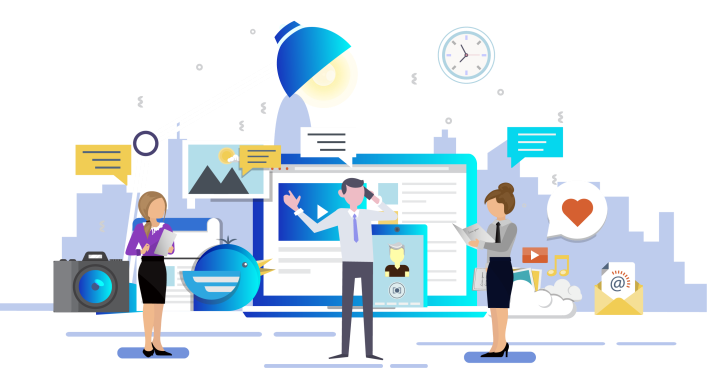 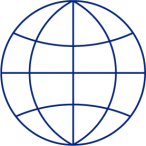 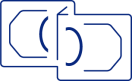 Wordsmith, the smart writing platform used by the Associated Press, can produce 2,000 stories per second
First Finance and Economics "DT Draft King" can write 1680 words in one minute
Figure 22: ChatGPT in the media field has great potential
Future of ChaGPT
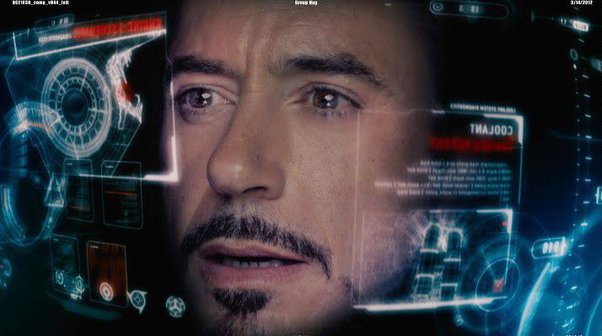 May produce text in a wider range of styles and genres.
     E.g.: Slides, Video, Image, Table, etc.

Integrate of ChatGPT with other AI systems.
     E.g.:  Reinforcement learning, Classifier, Federated Learning, etc.

Improve the training data used to develop a more advanced Chatgpt.

Ethical implications of using Chatgpt.
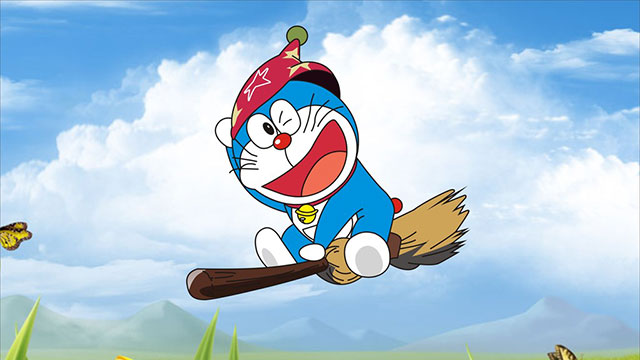 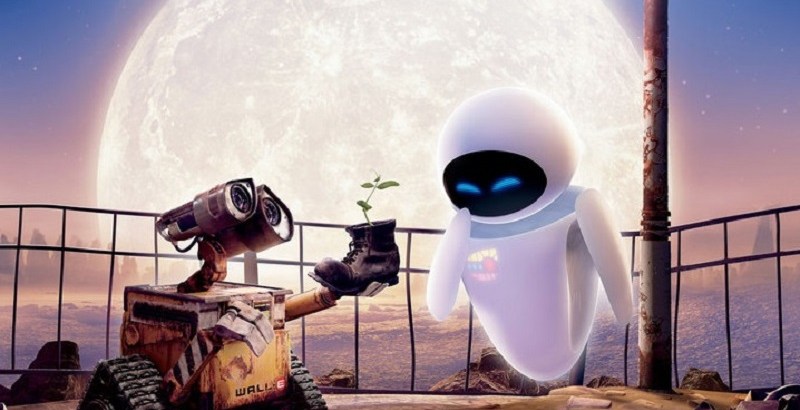 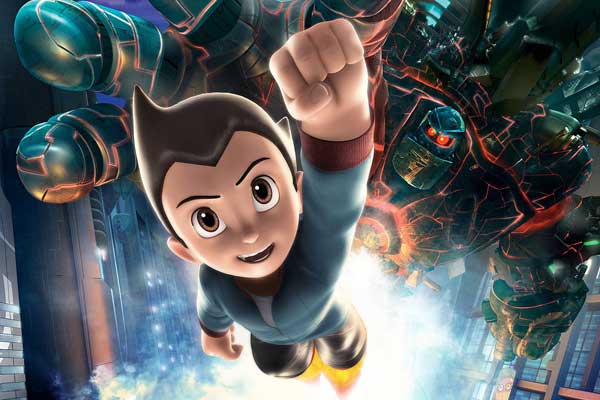 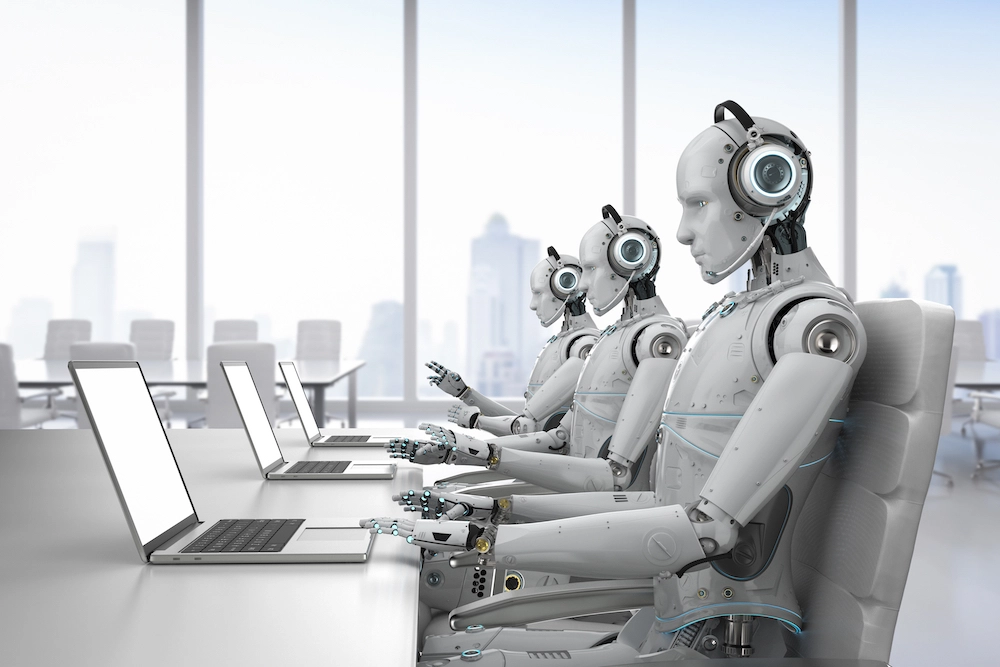 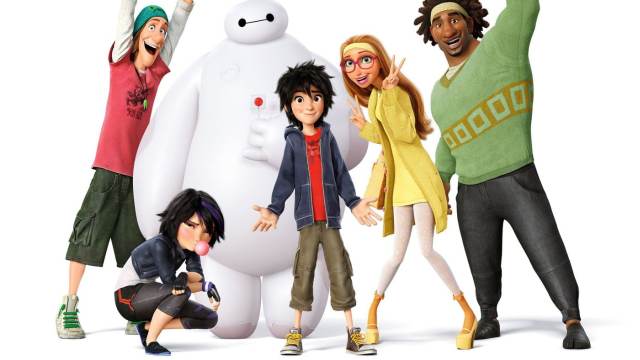 37
Conclusion:
ChatGPT is a powerful tool that has the potential to revolutionize the way scholars approach academic research.

By saving time and increasing efficiency, it can help scholars to focus on the most important aspects of their work, such as critical thinking and analysis.

Be careful of over-using ChatGPT, and avoid AI plagiarism.

As ChatGPT and other AI language models continue to evolve, it will be exciting to see how they are applied in the field of academic research and beyond.
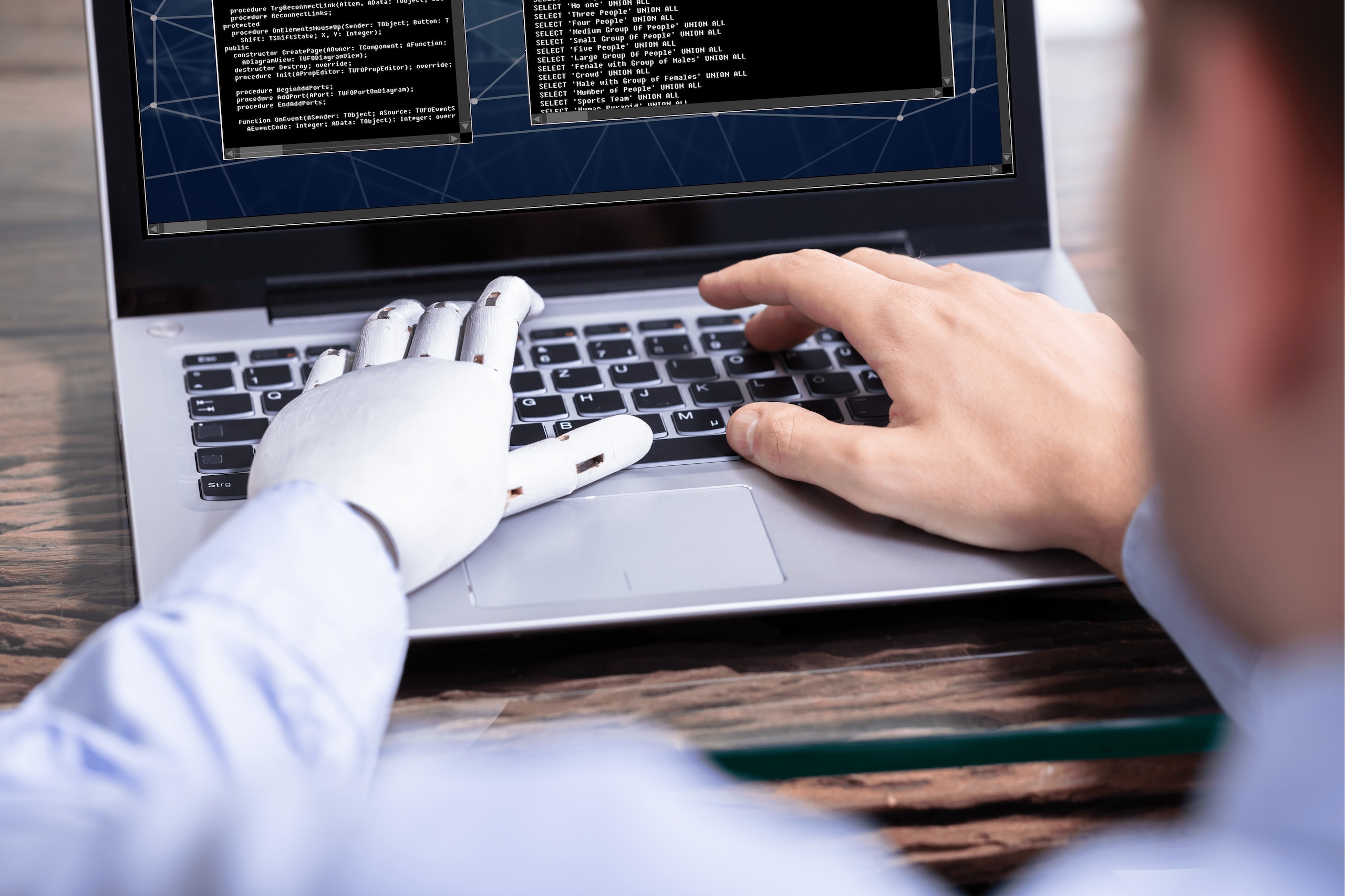 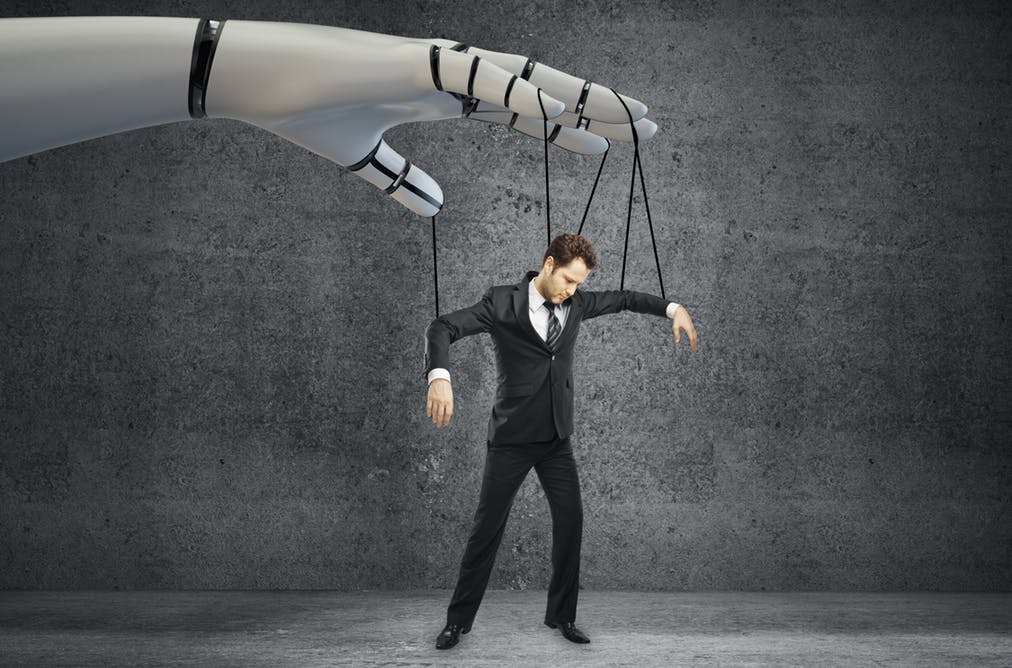 OR
38
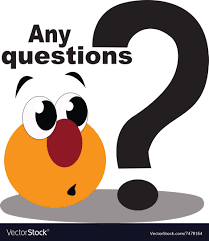 39